CHAØO MÖØNG CAÙC CON ÑEÁN VÔÙI TIEÁT TIEÁNG VIEÄT
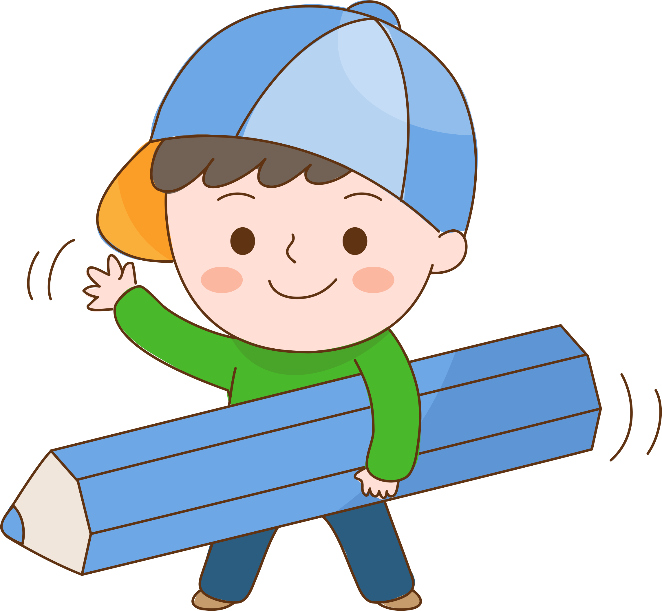 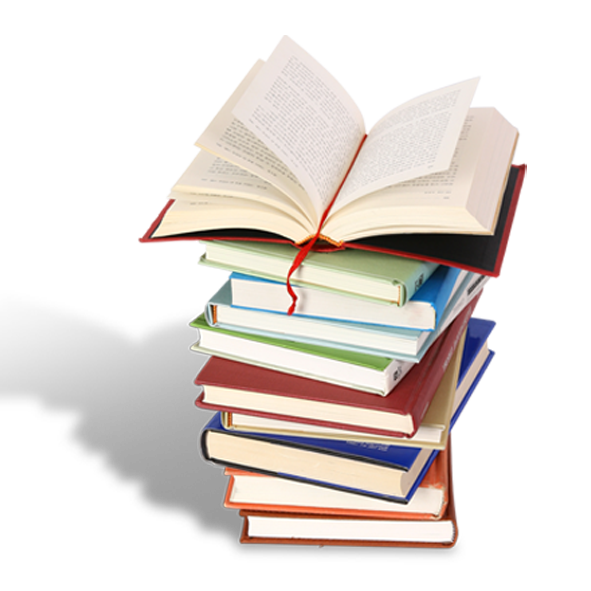 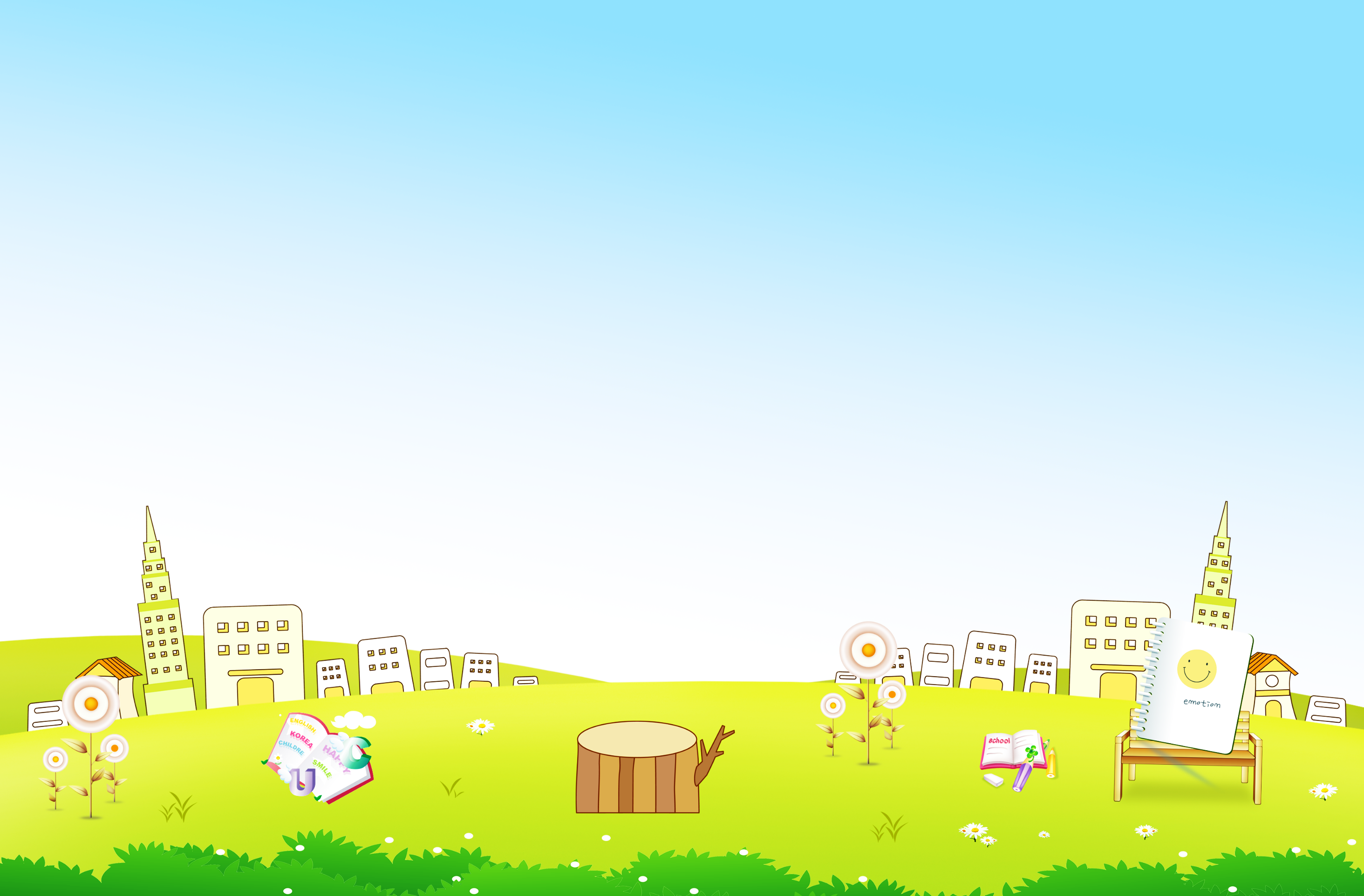 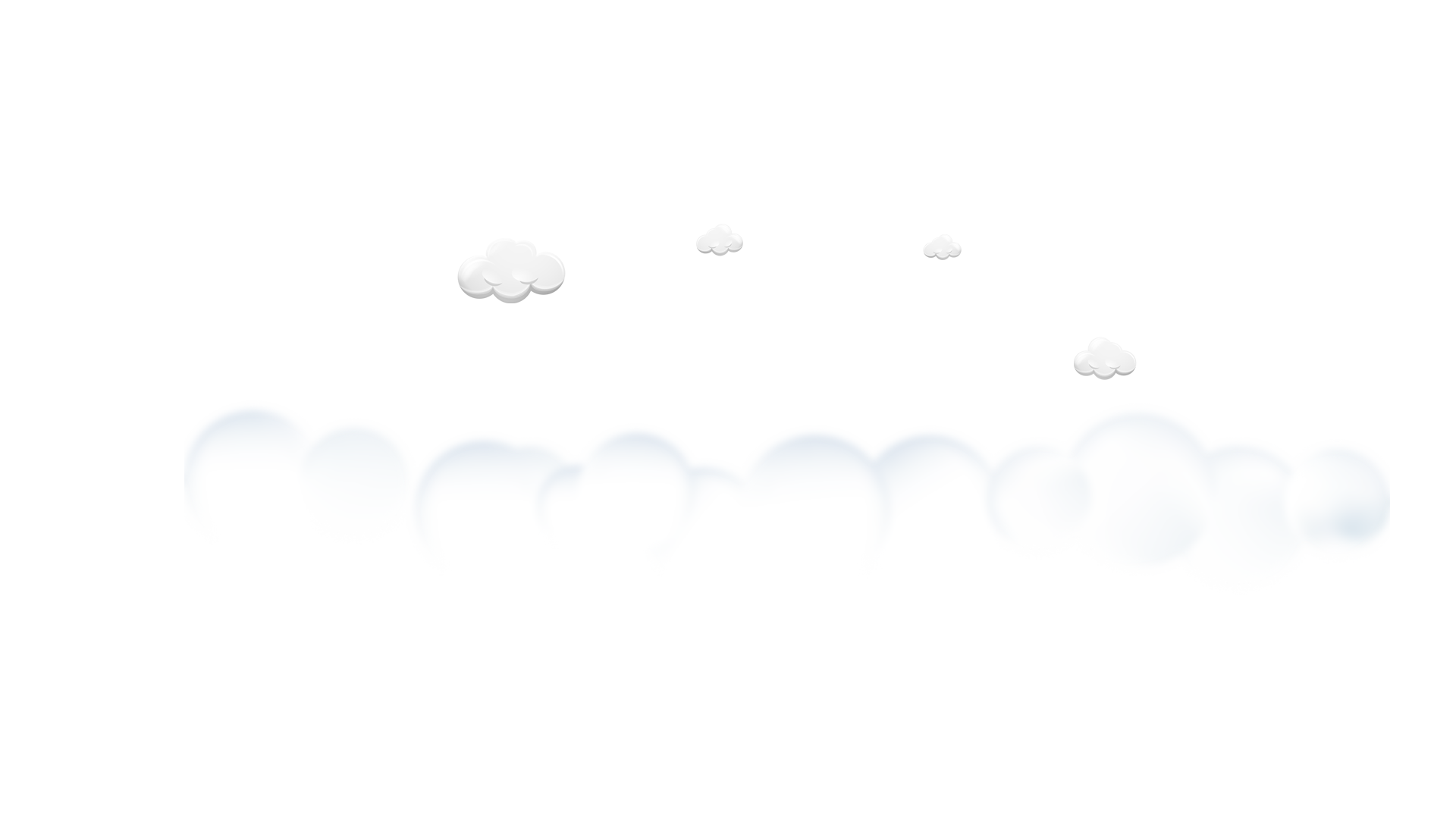 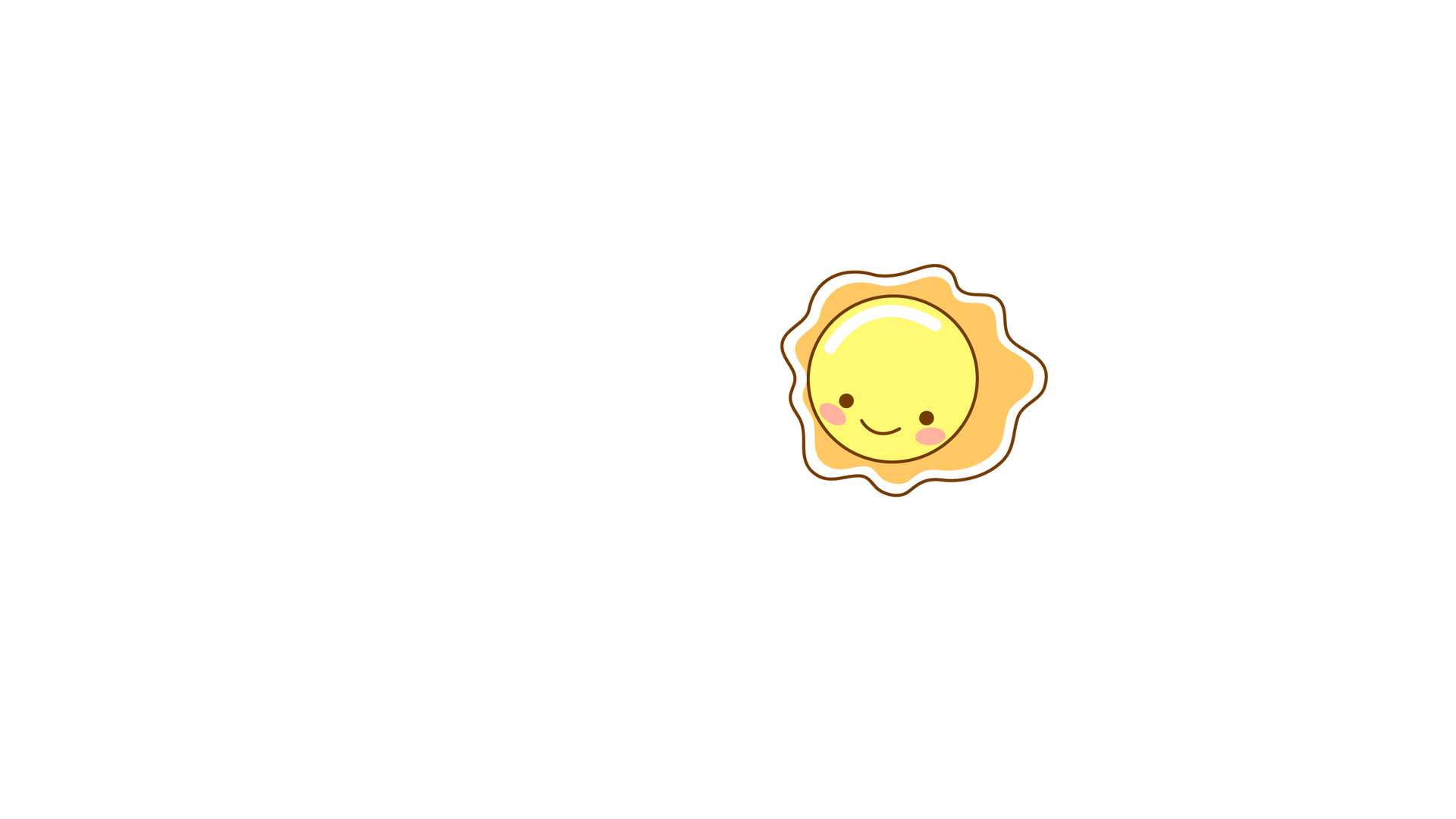 CHUÛ ÑEÀ 3
ÑI CHÔÏ
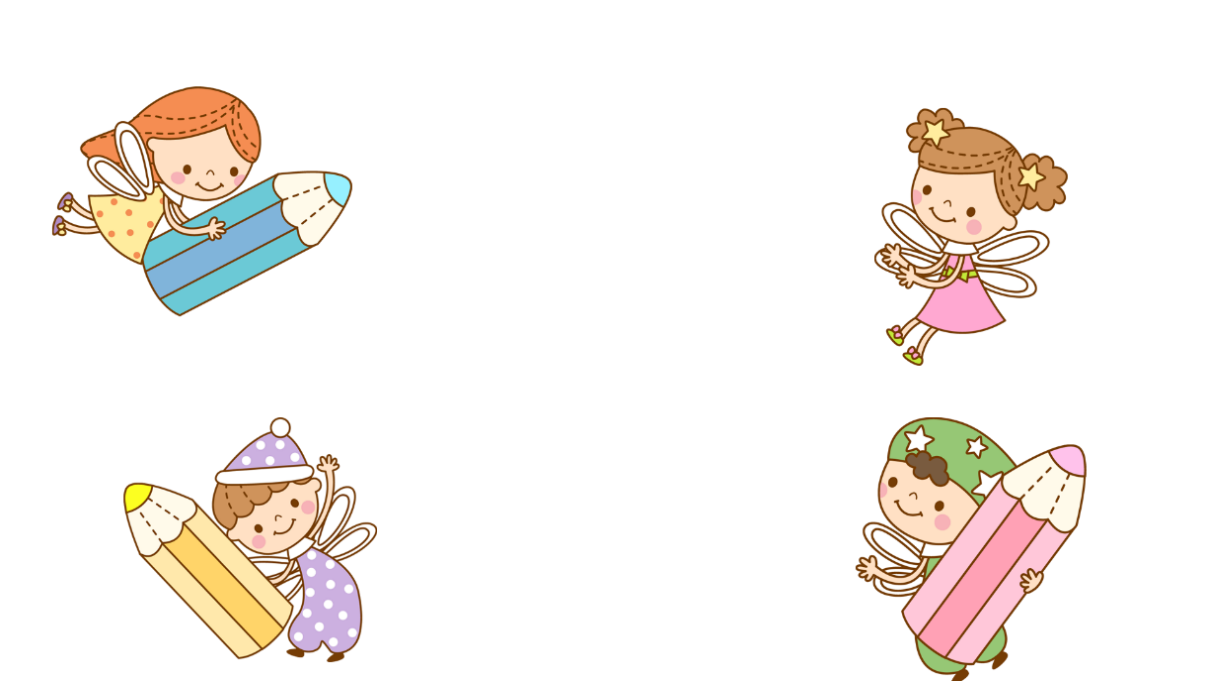 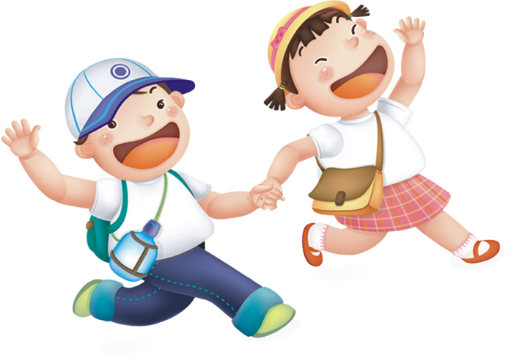 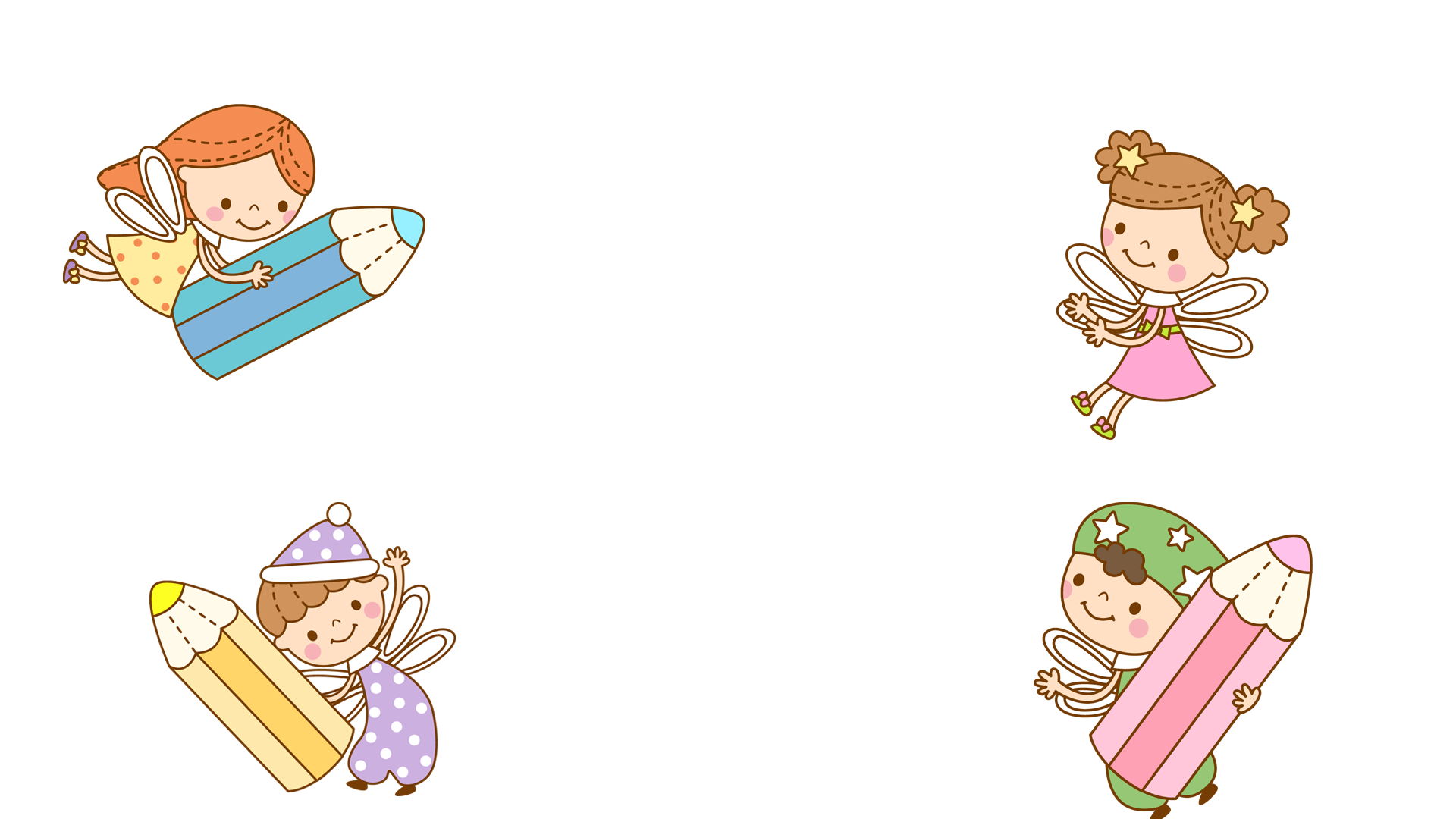 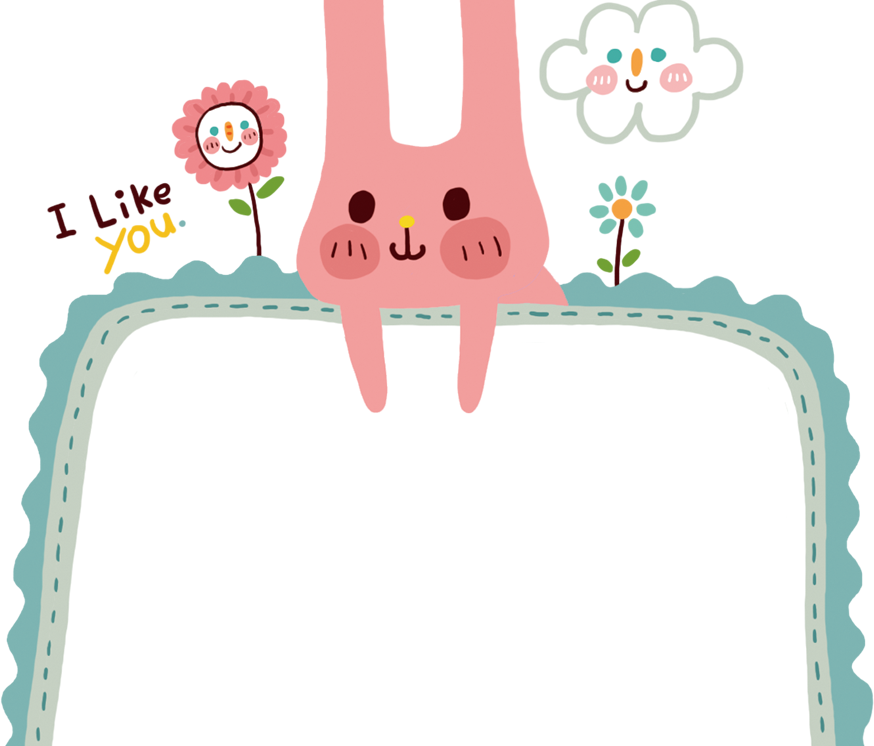 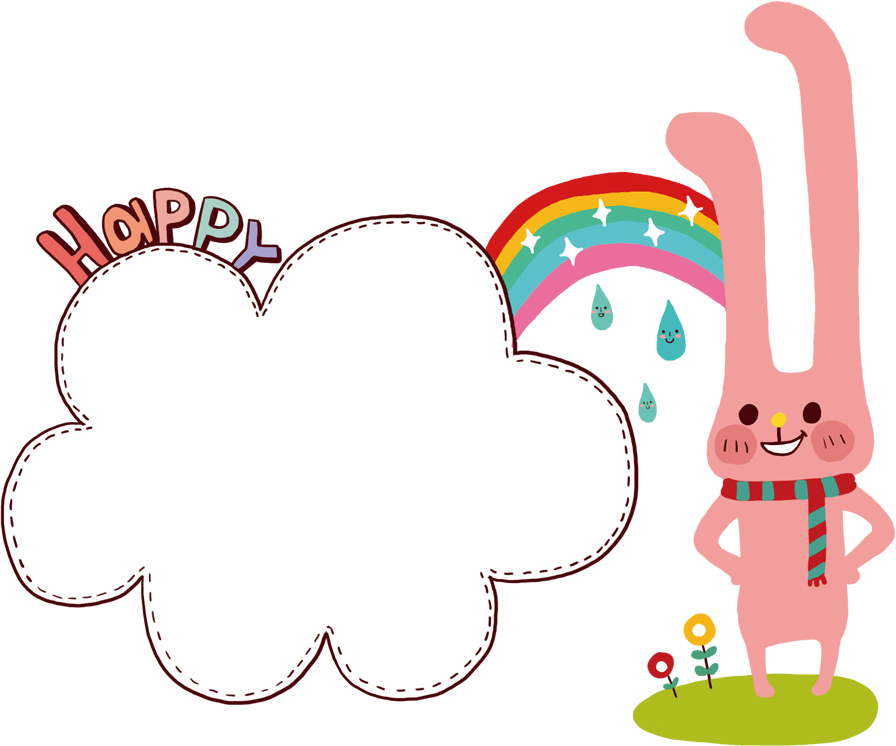 Khôûi ñoäng
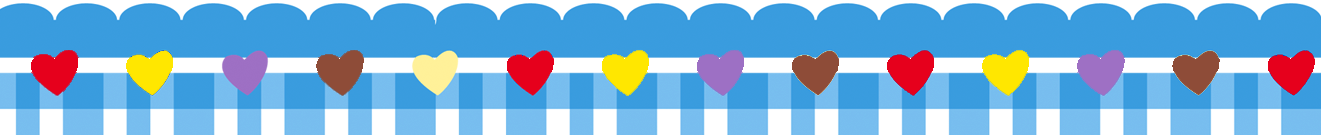 [Speaker Notes: Clip bài hát khoi dong]
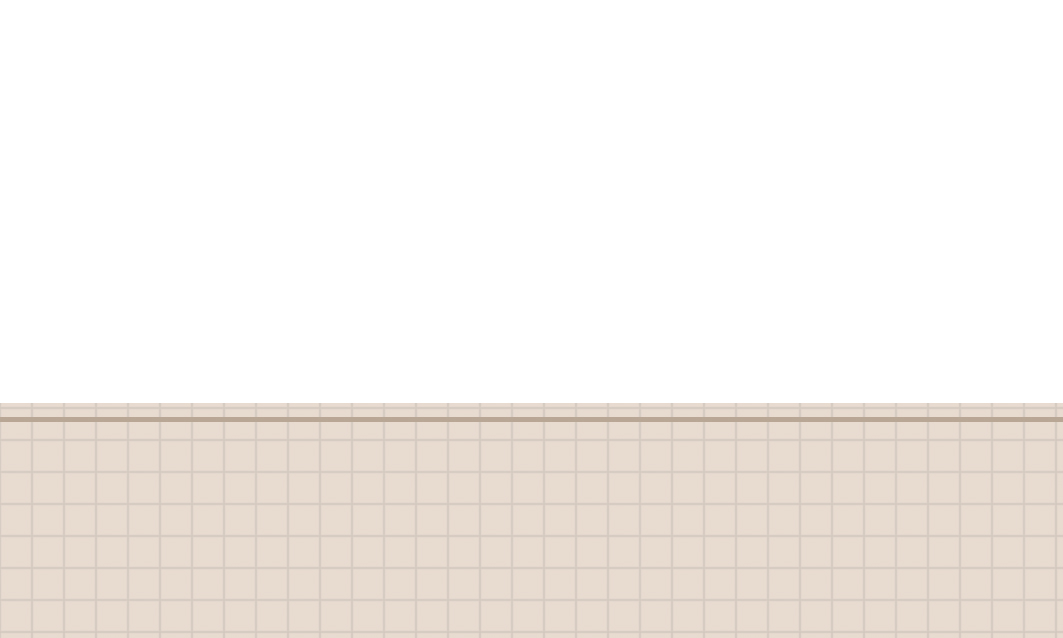 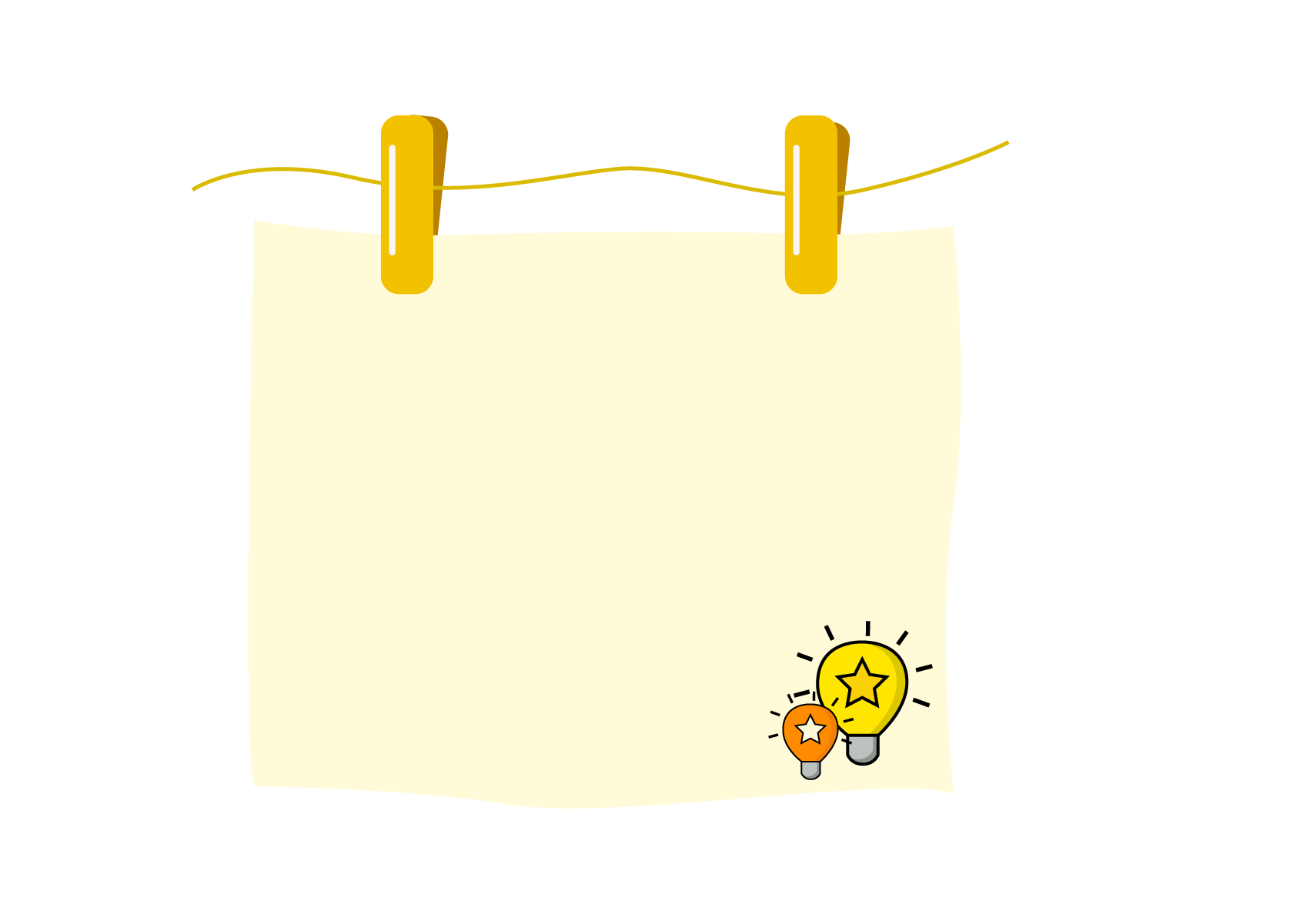 Thứ tö, ngày 21 tháng 9 năm 2022
Tiếng Việt
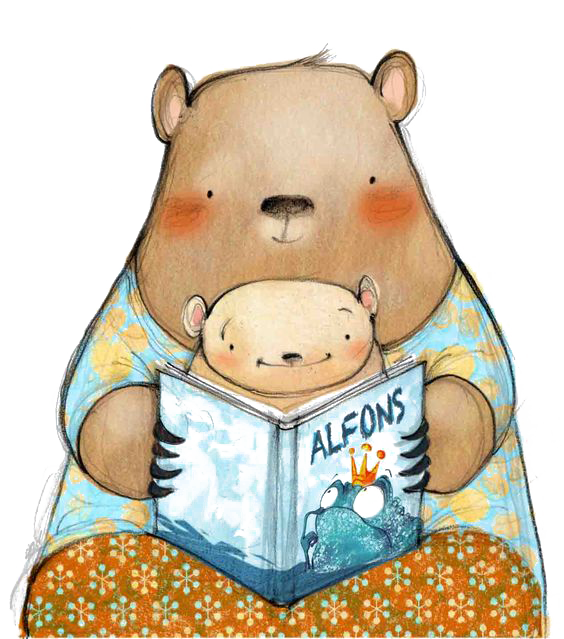 Baøi 5
Keå chuyeän
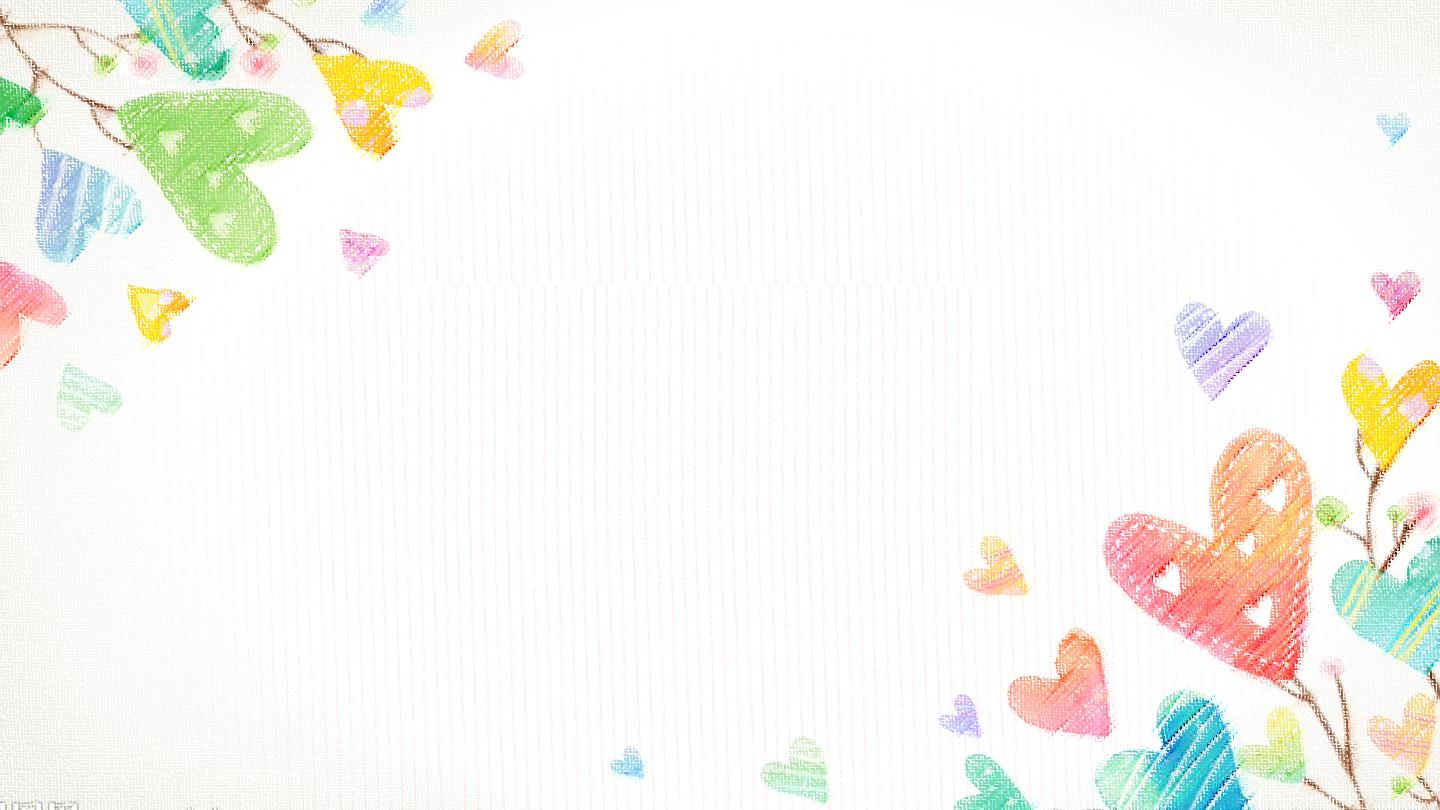 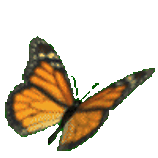 BEÙ VAØ CHÒ ÑI CHÔÏ
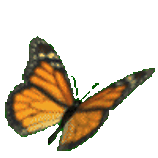 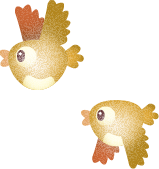 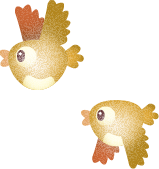 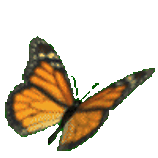 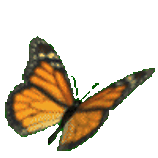 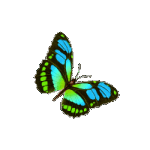 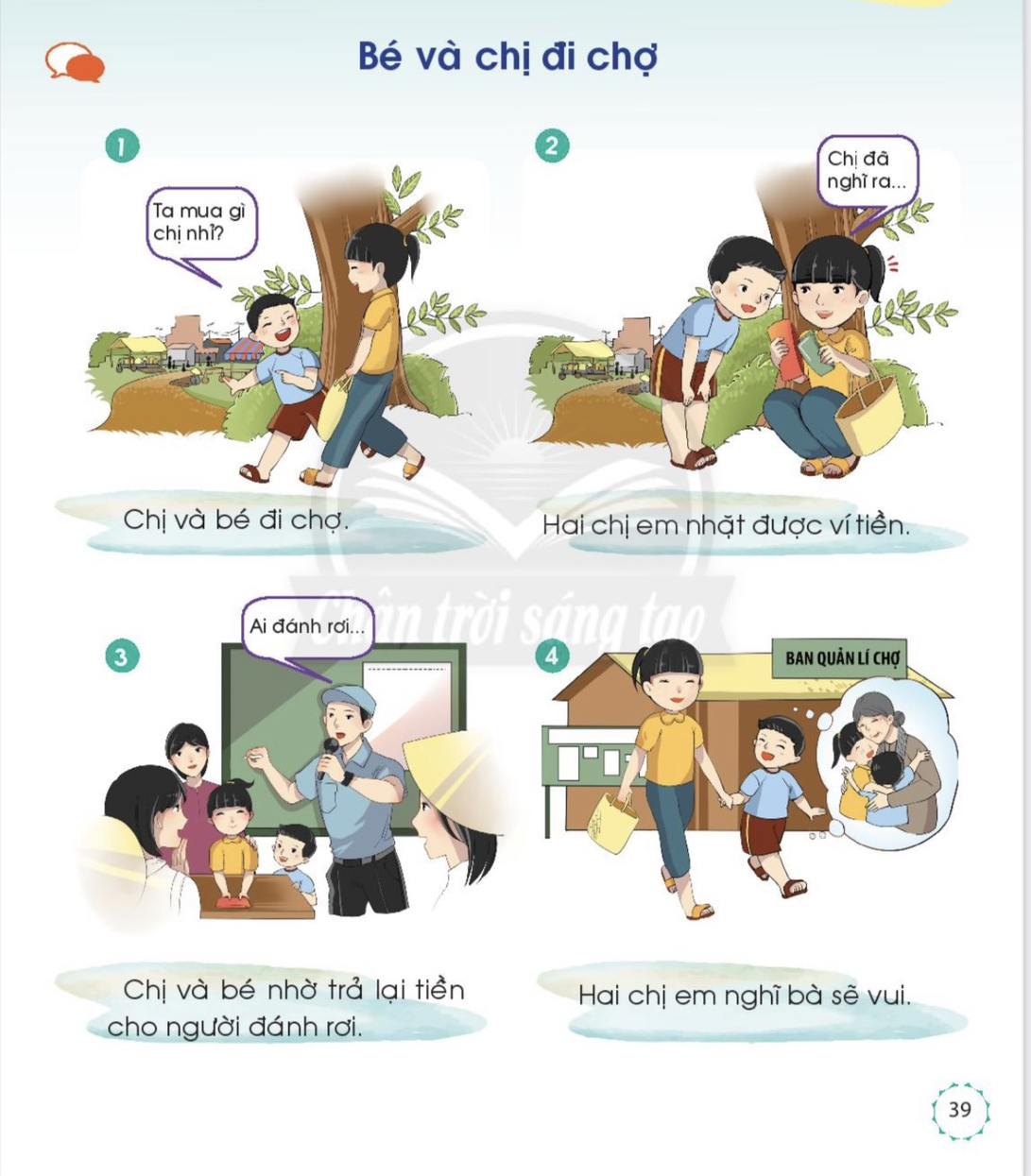 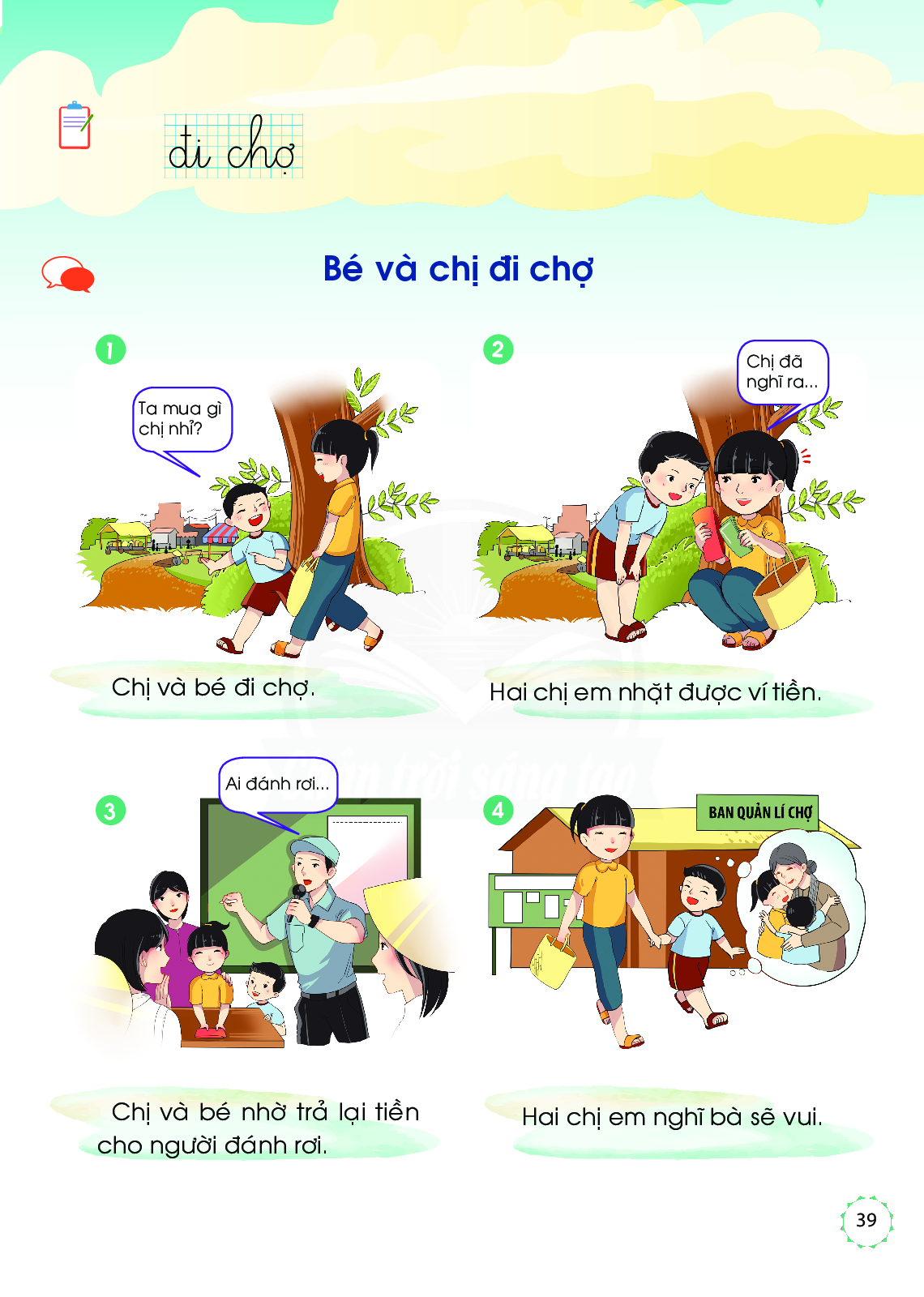 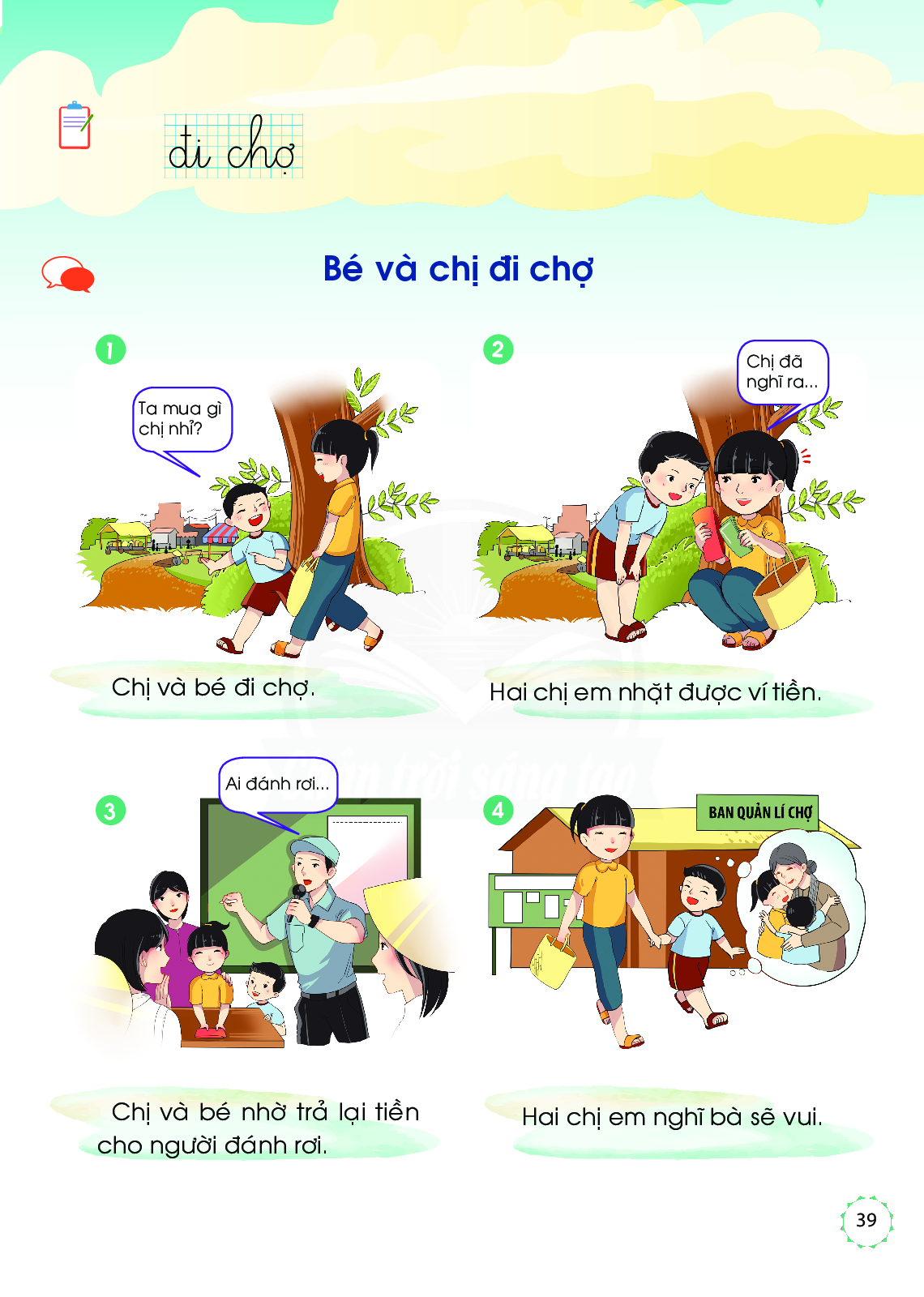 [Speaker Notes: HS nhìn tranh và đoán nội dung câu chuyện trước]
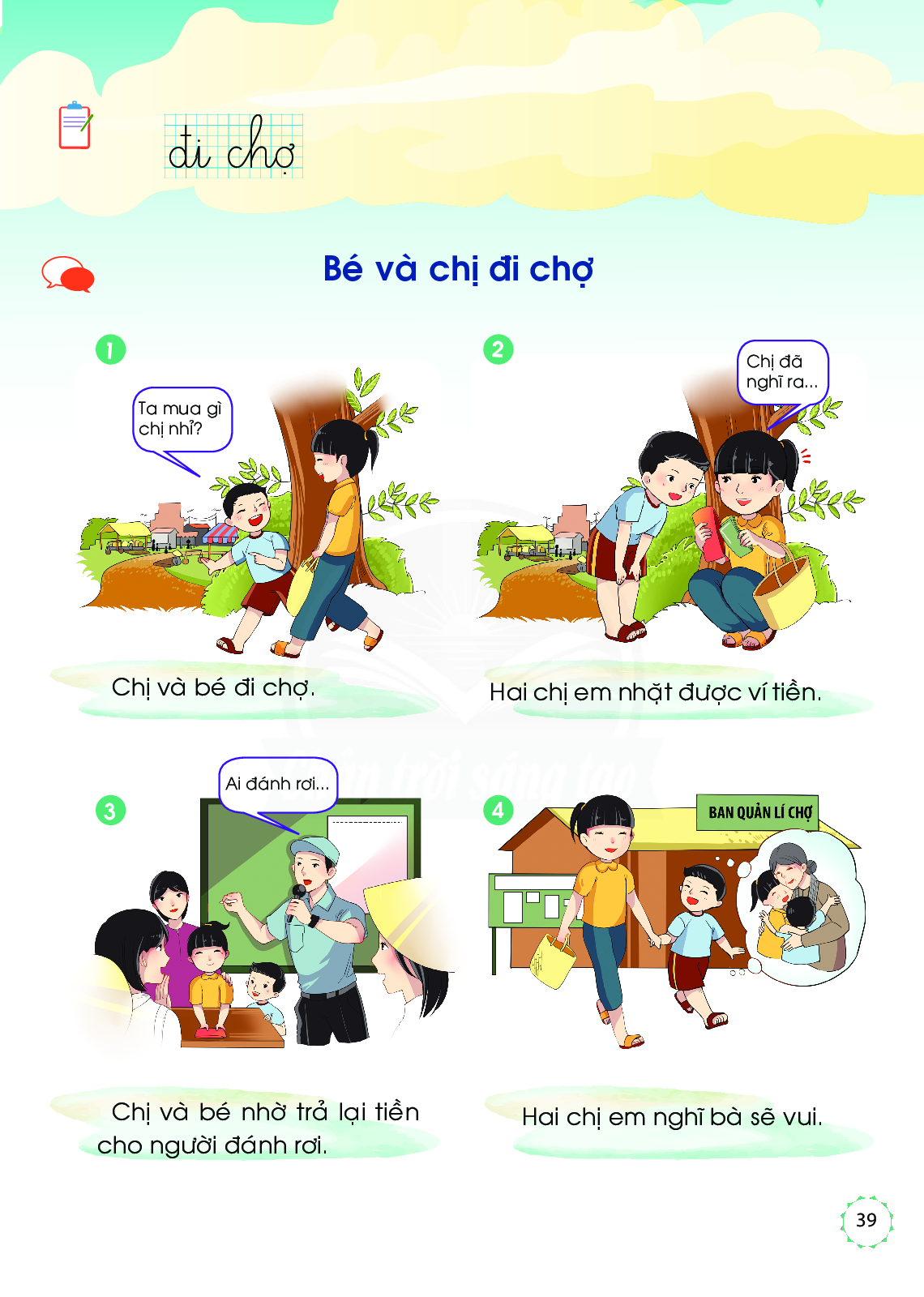 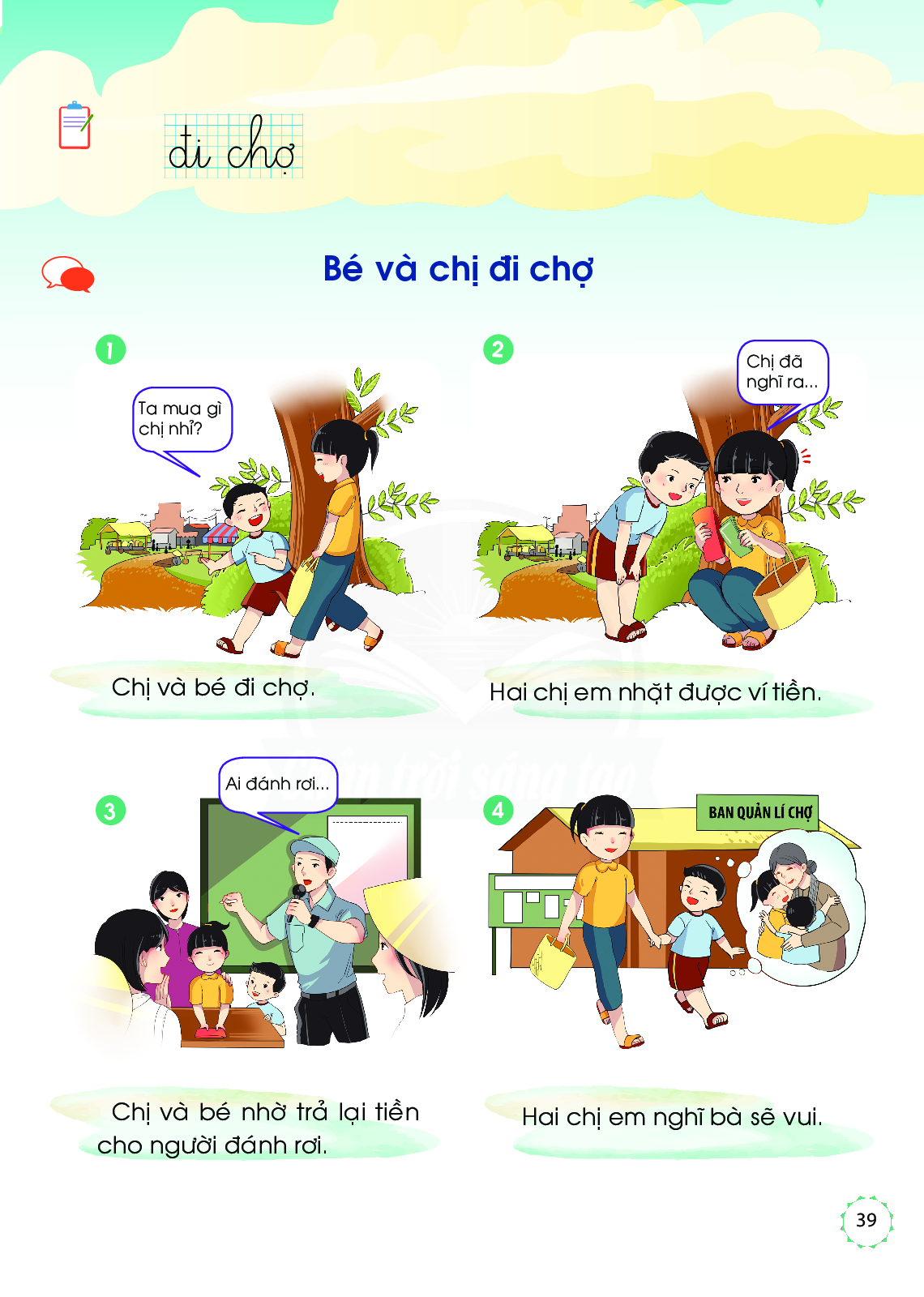 [Speaker Notes: HS nhìn tranh và đoán nội dung câu chuyện trước]
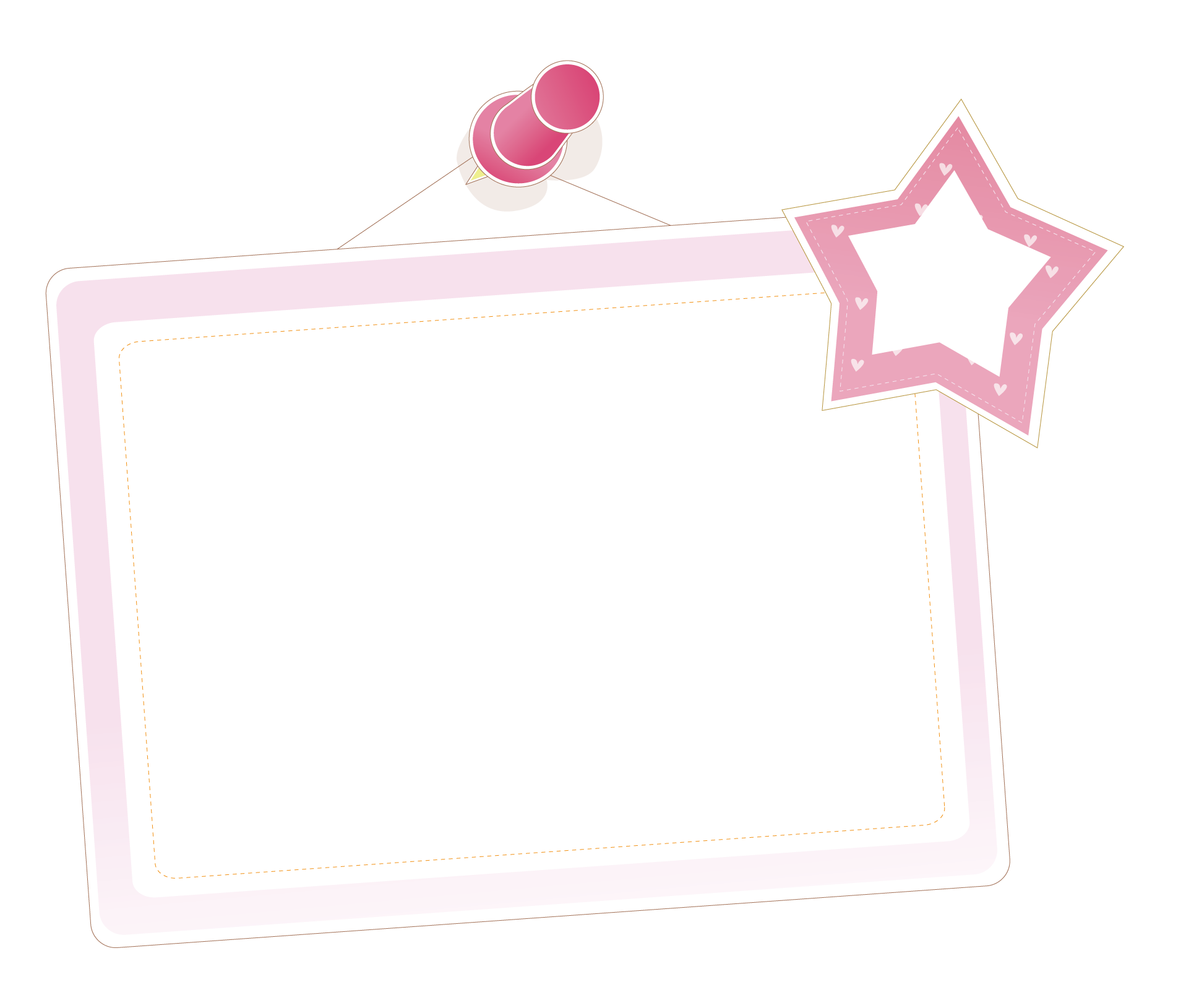 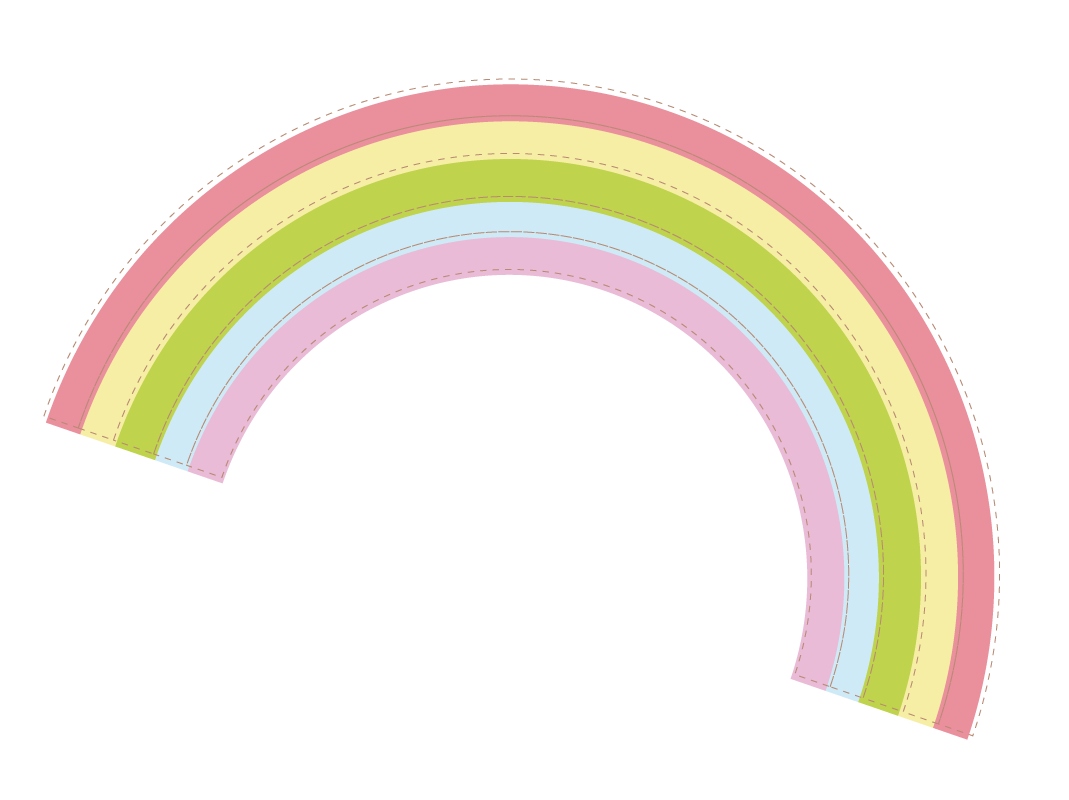 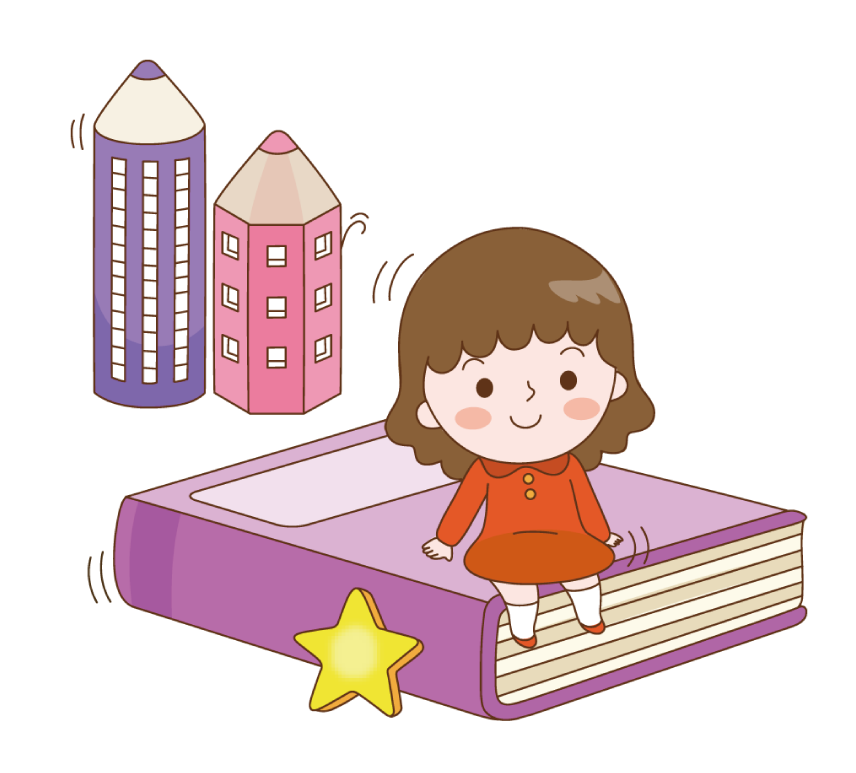 NGHE KEÅ
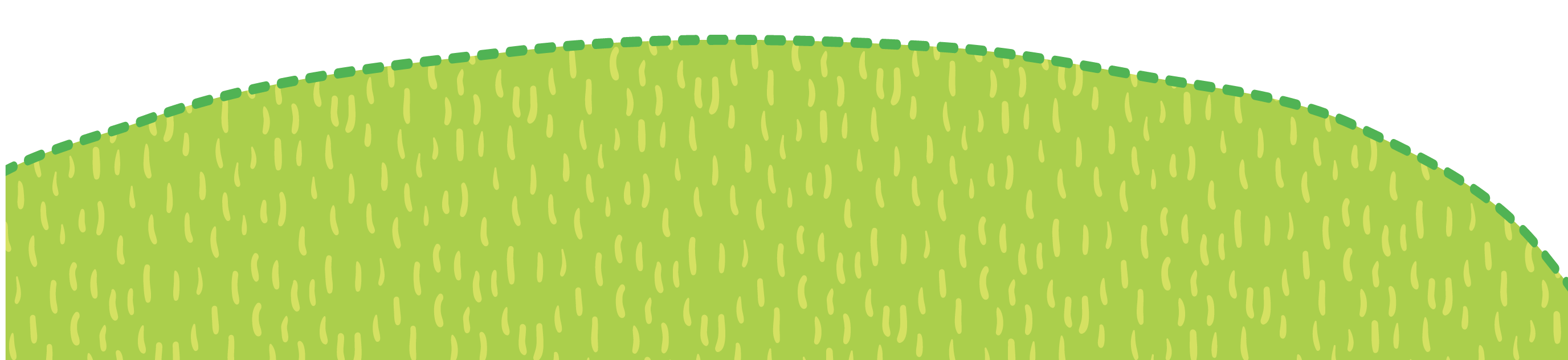 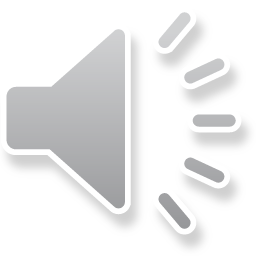 [Speaker Notes: Bấm vào biểu tượng cái loa để HS nghe kể]
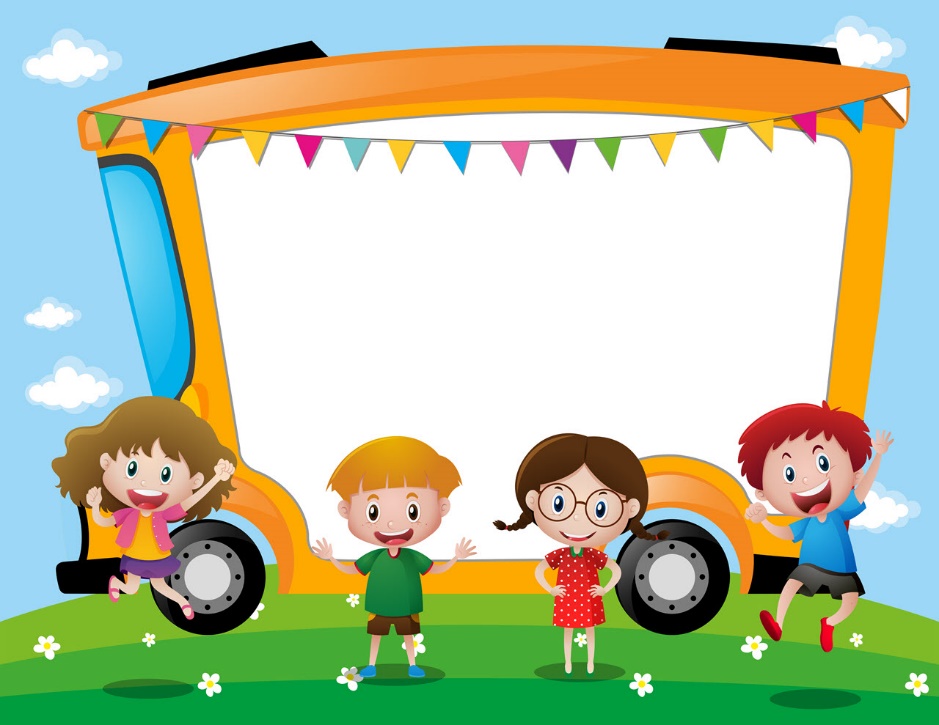 THAÛO LUAÄN
[Speaker Notes: HS thảo luận nhóm và sắp xếp trình tự câu chuyện]
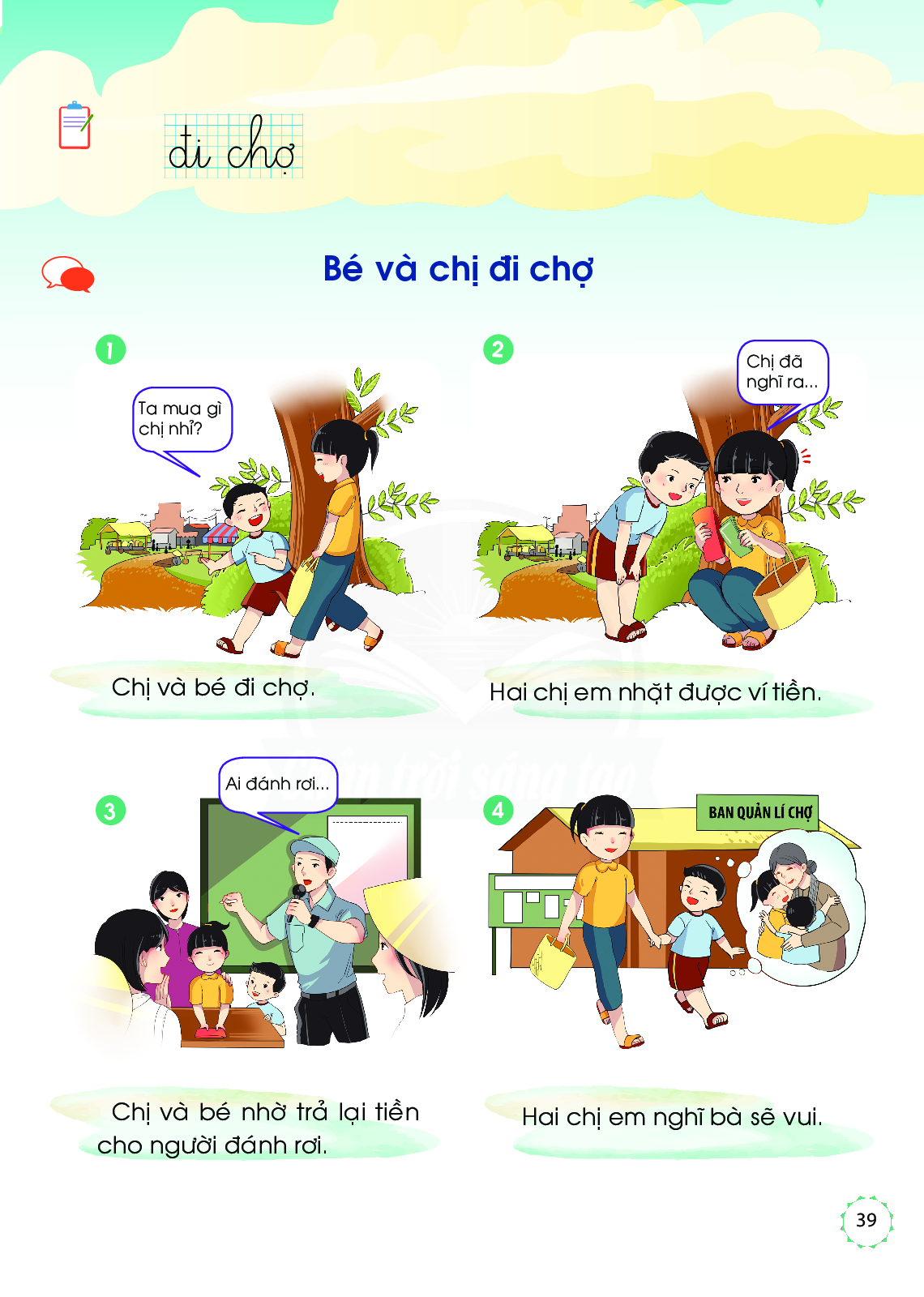 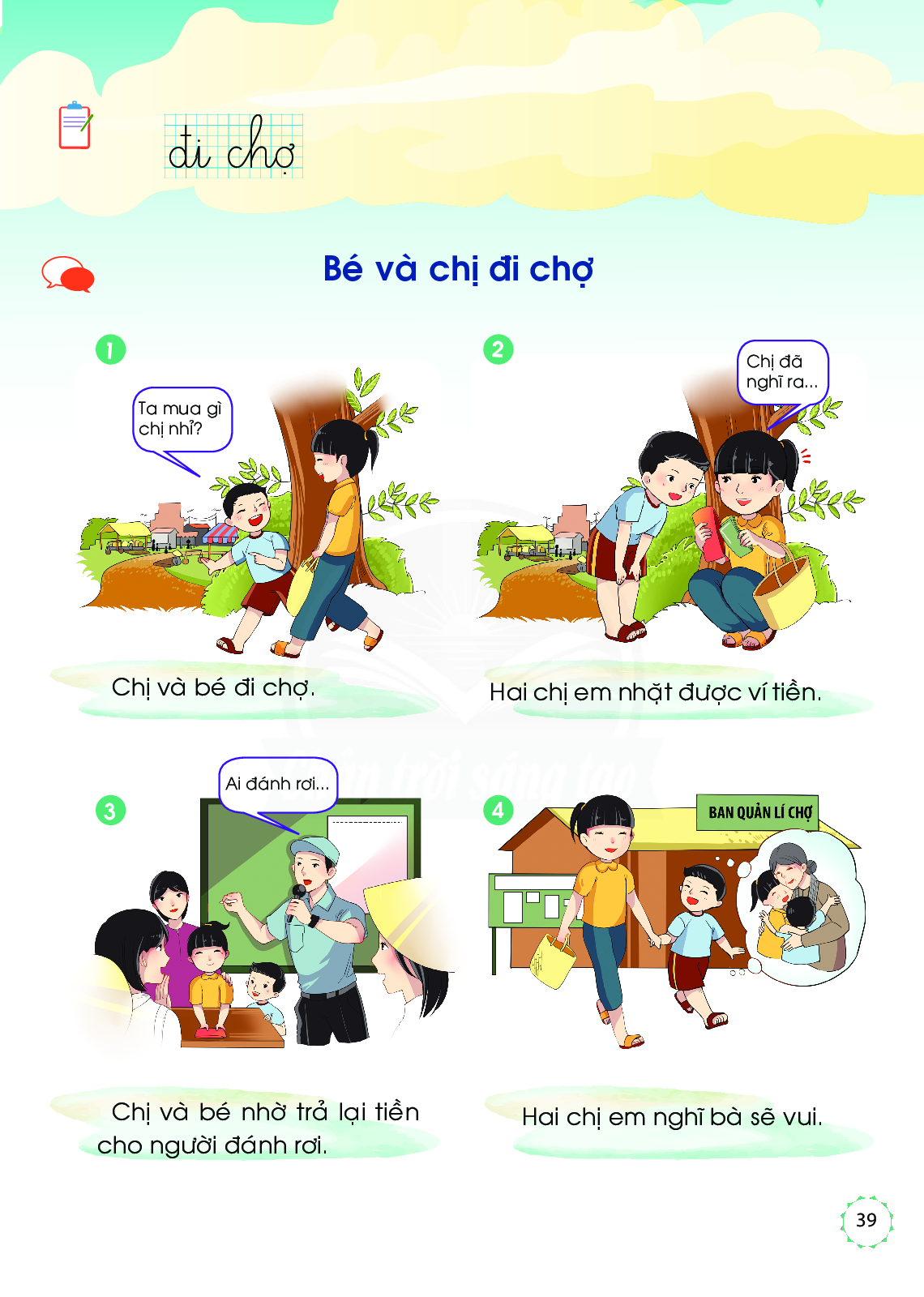 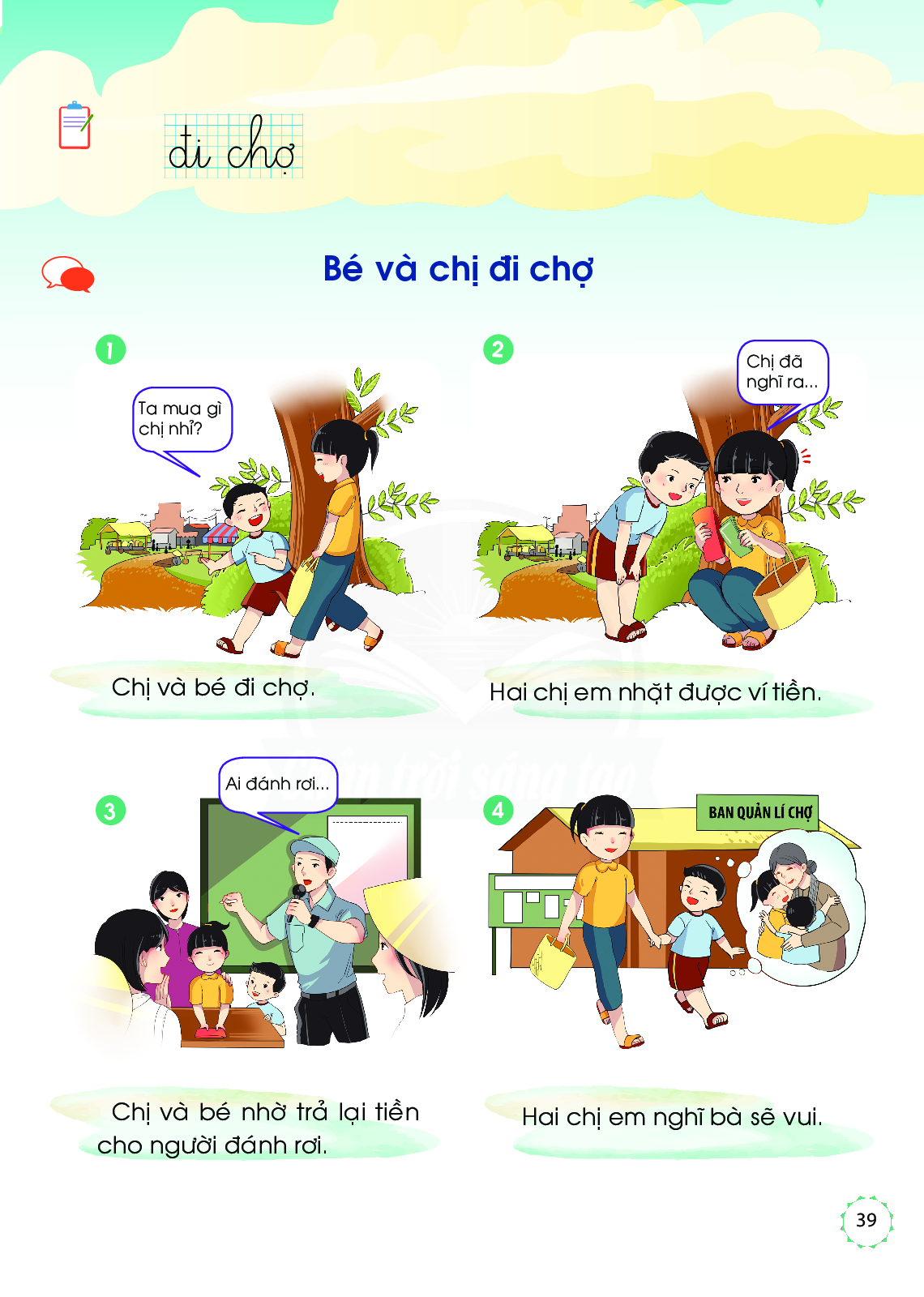 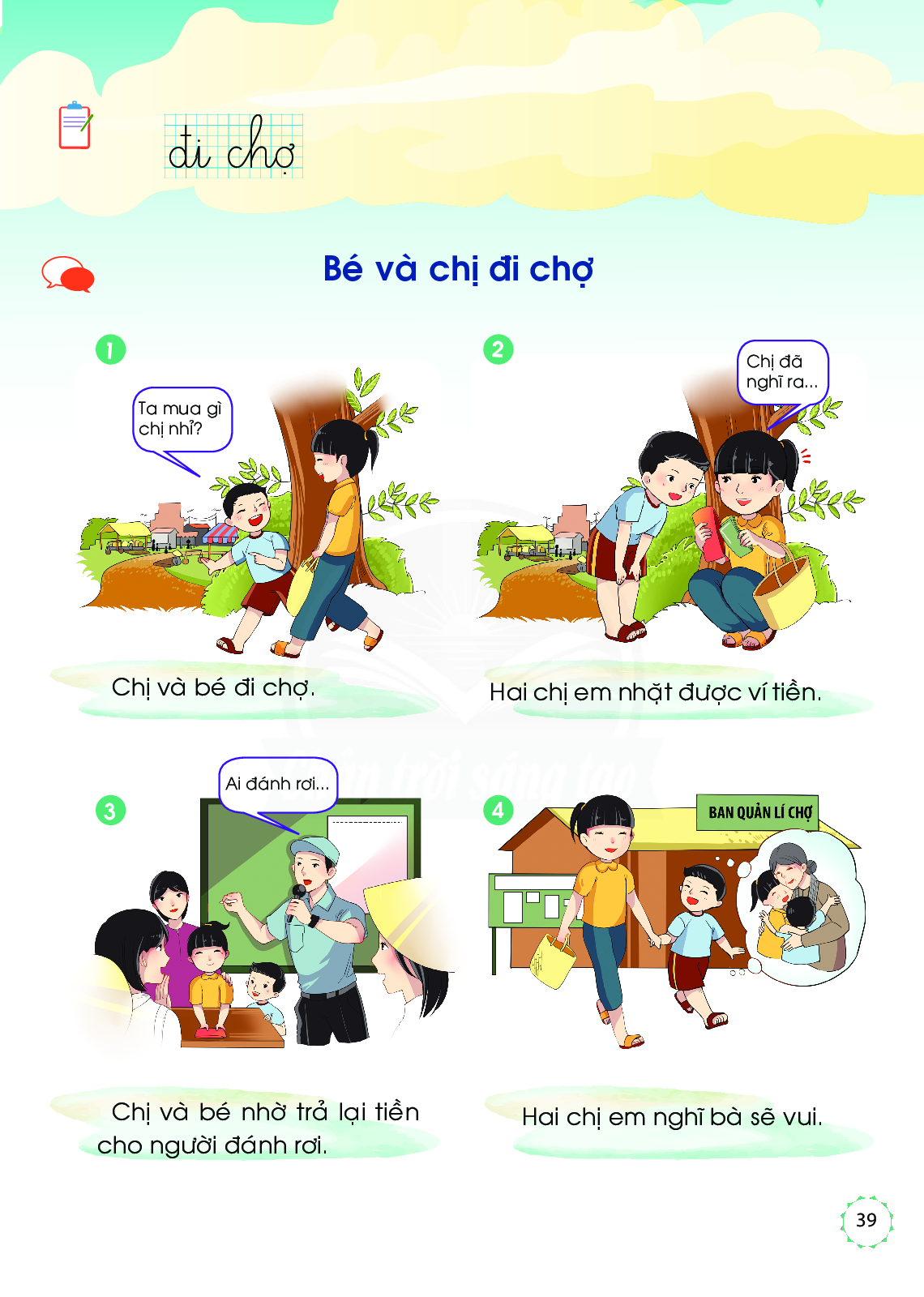 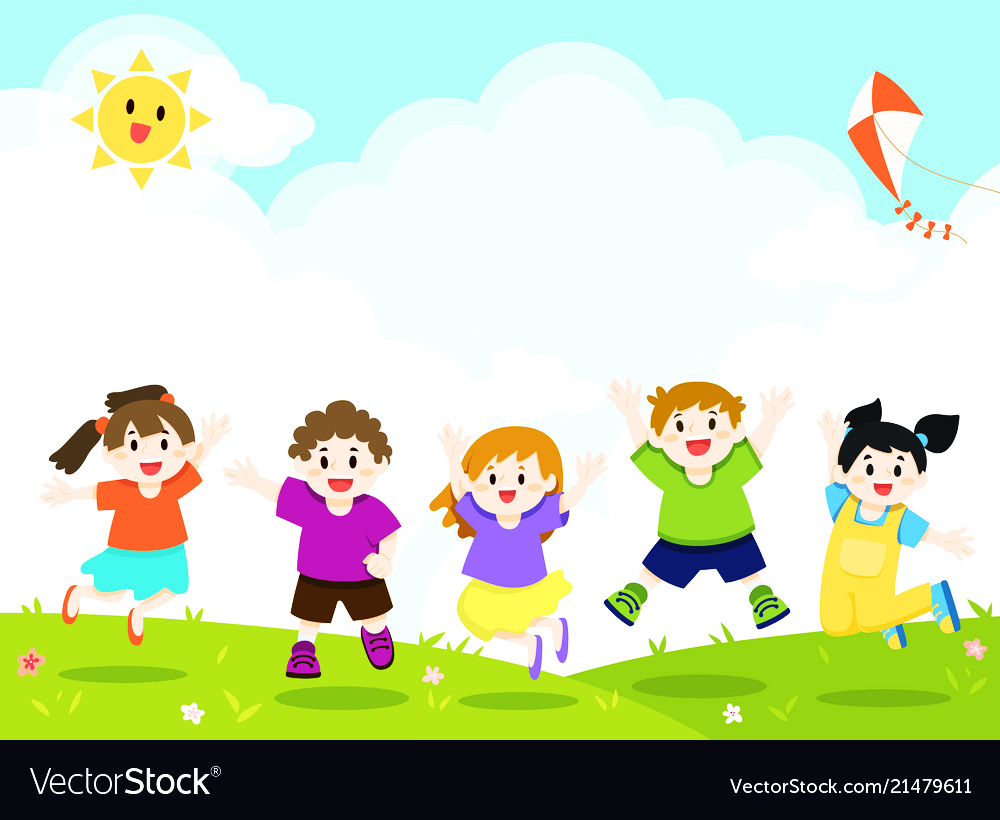 Thö giaõn
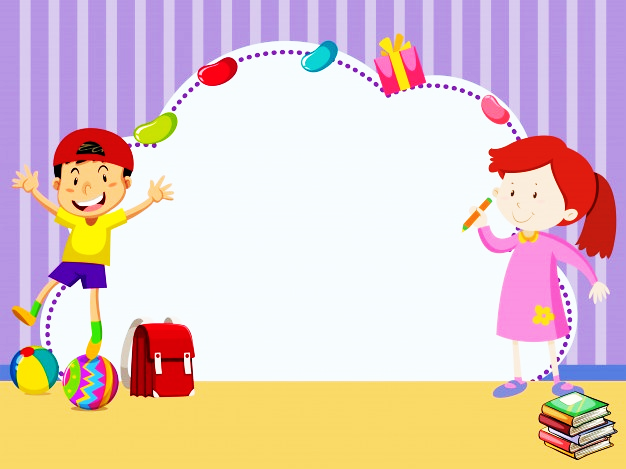 AI NHÔÙ GIOÛI
[Speaker Notes: HS kể lại câu chuyện theo từng tranh.]
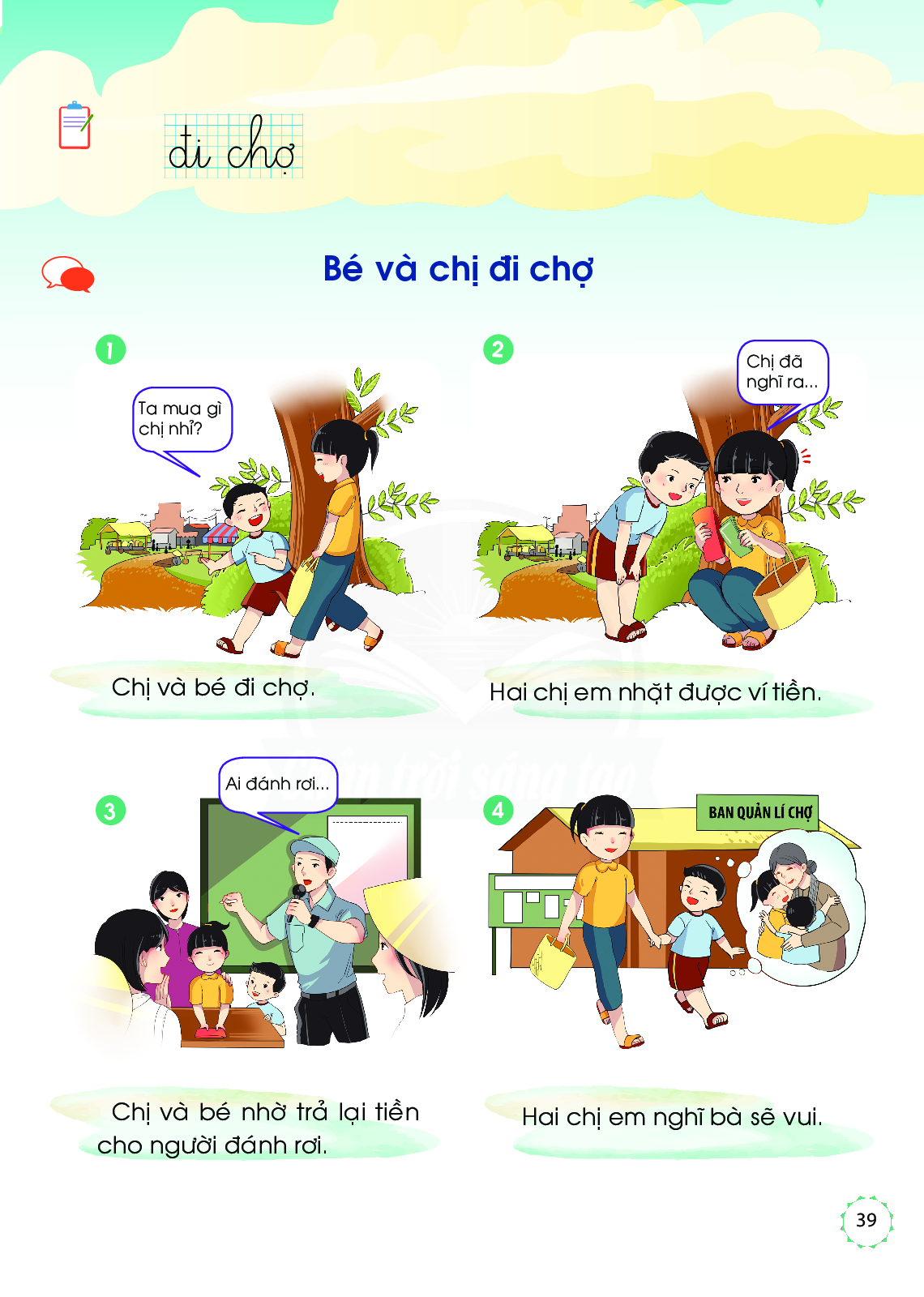 Chò vaø beù ñi chôï
[Speaker Notes: HS kể lại câu chuyện theo từng tranh]
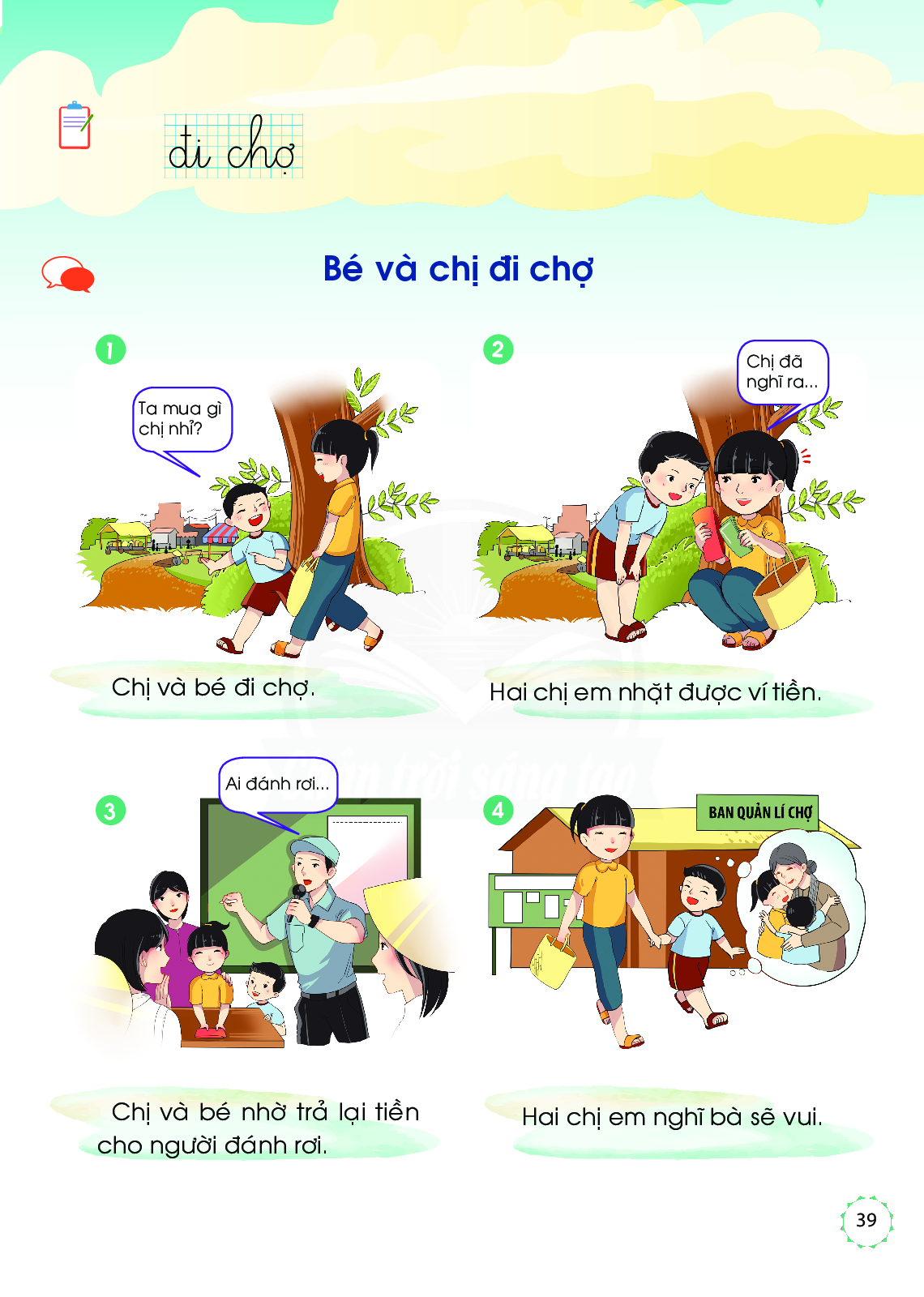 Hai chò em nhaët ñöôïc ví tieàn
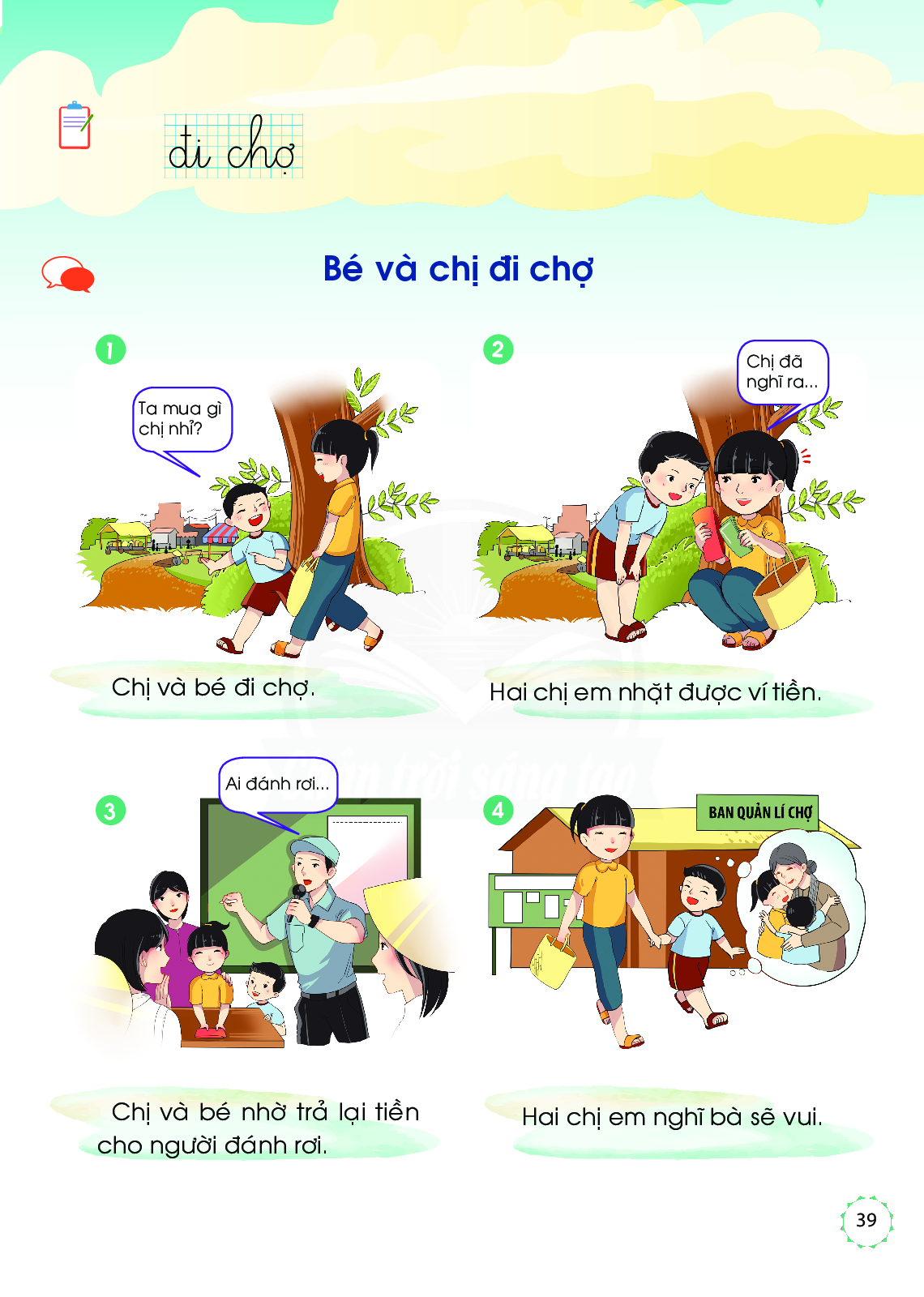 Chò vaø beù nhôø traû laïi tieàn cho ngöôøi ñaùnh rôi
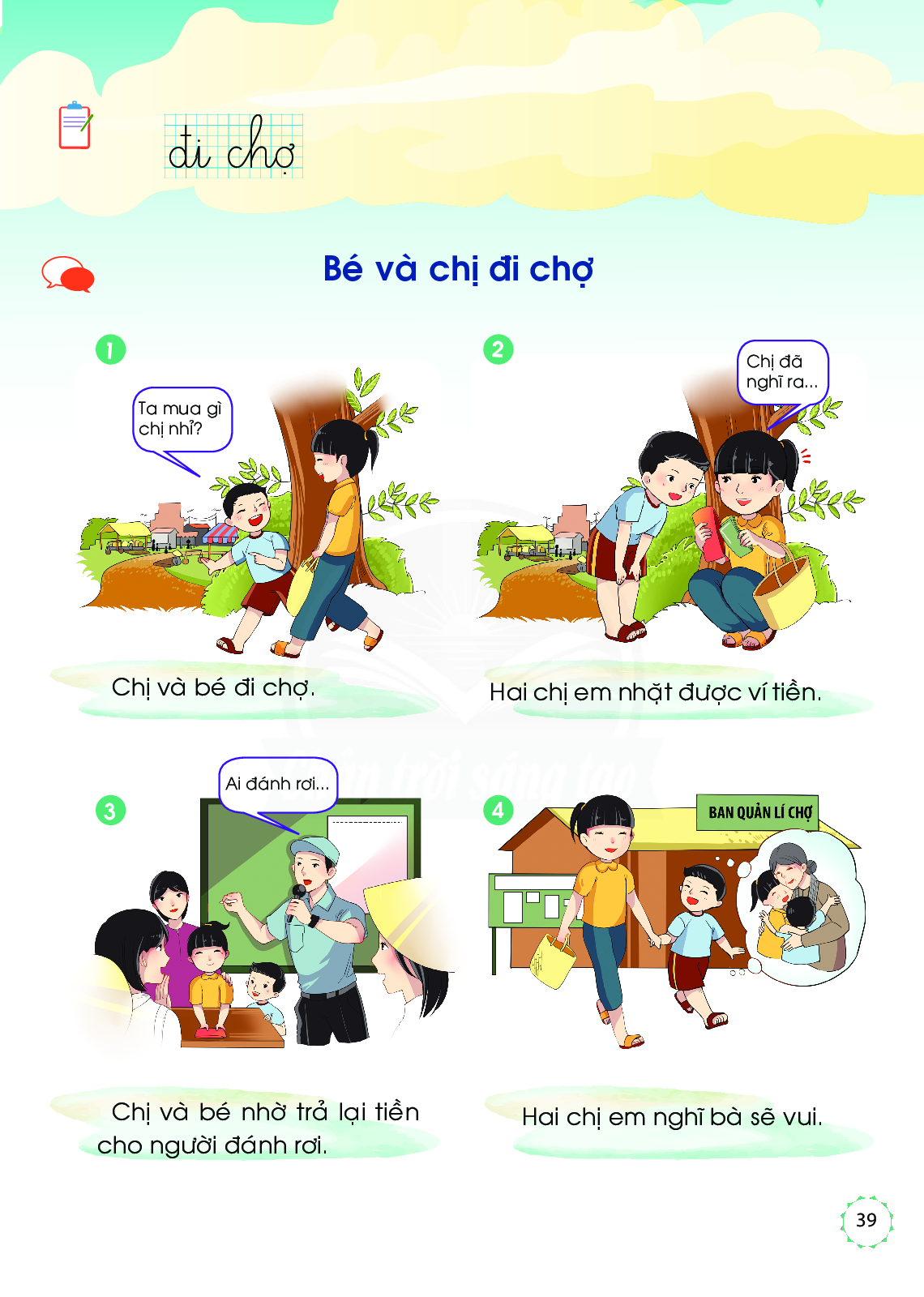 Hai chò em nghó baø seõ vui
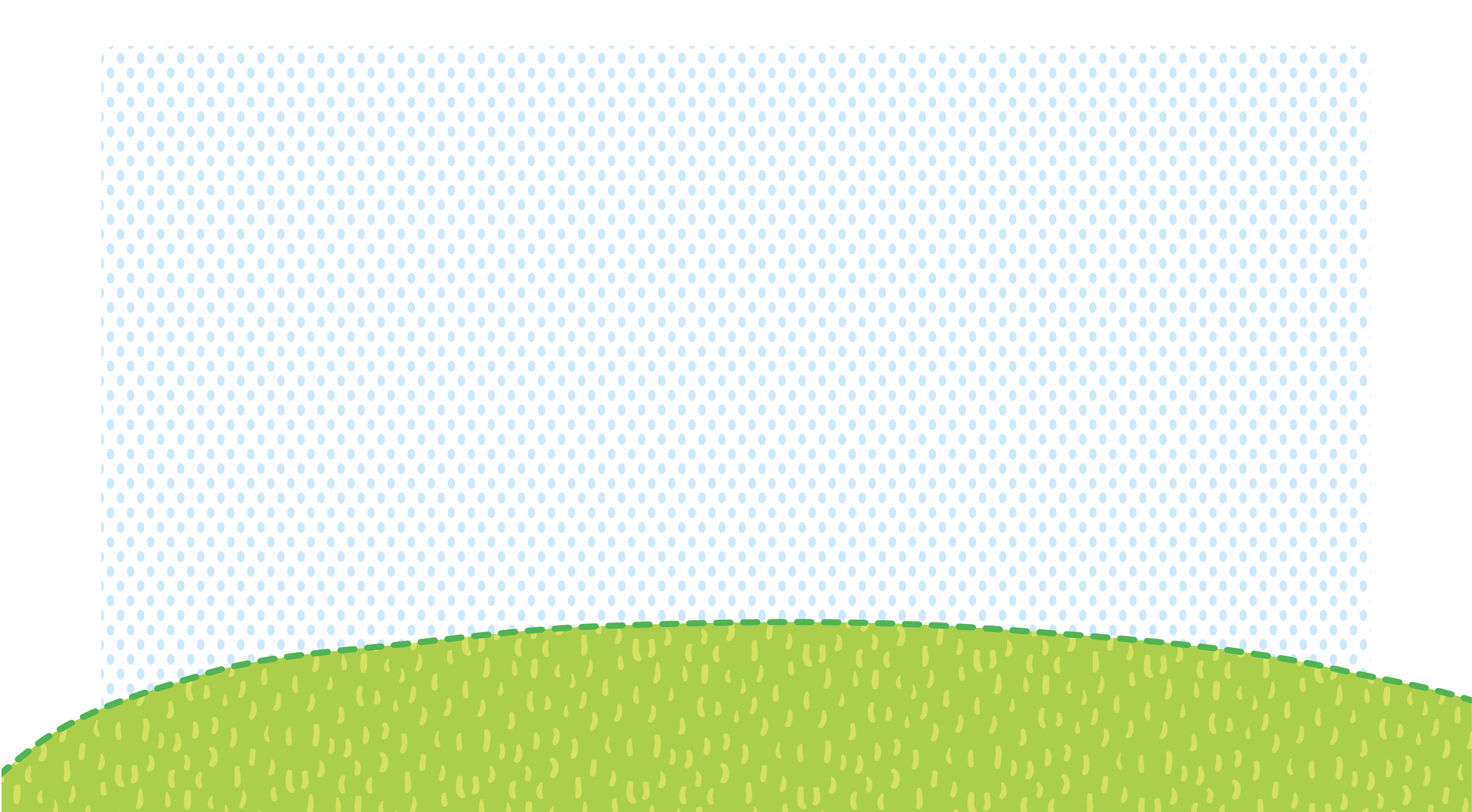 Qua caâu chuyeän em bieát theâm gì veà chò vaø em?
Em thích nhaân vaät naøo nhaát? Vì sao?
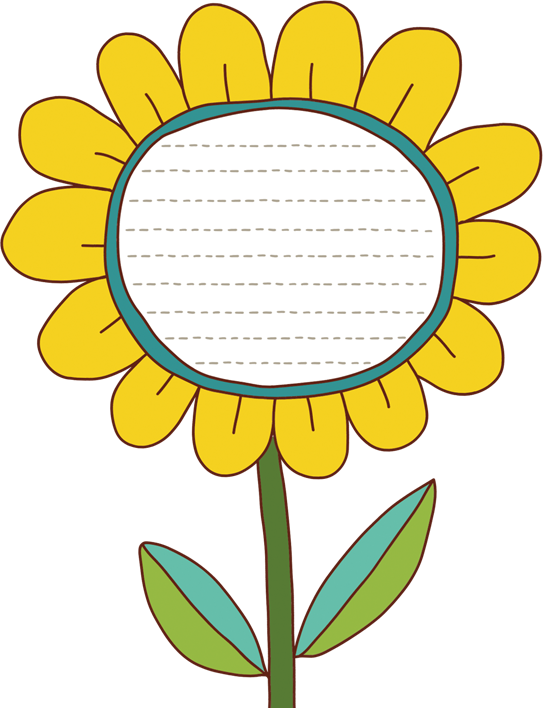 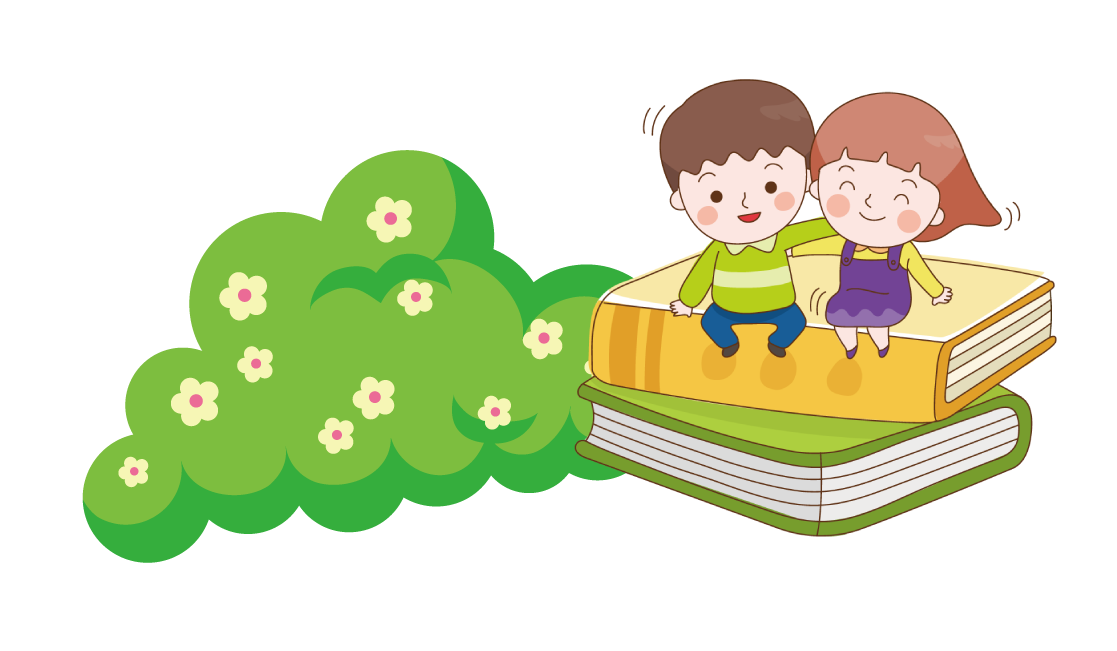 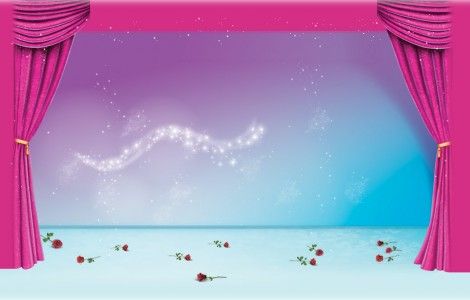 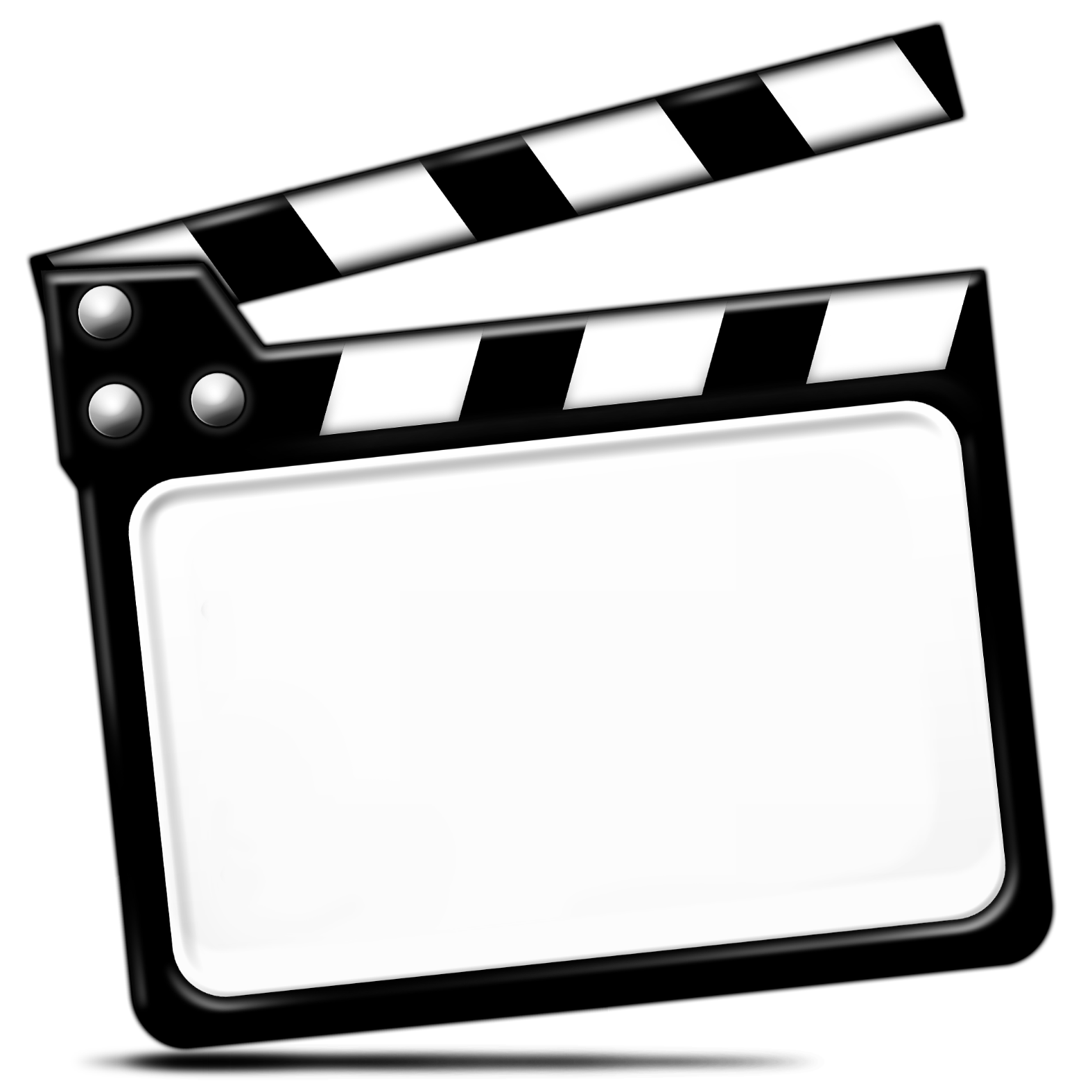 Saém vai
[Speaker Notes: HS có thể sắm vai 1 trong các đoạn của câu chuyện]